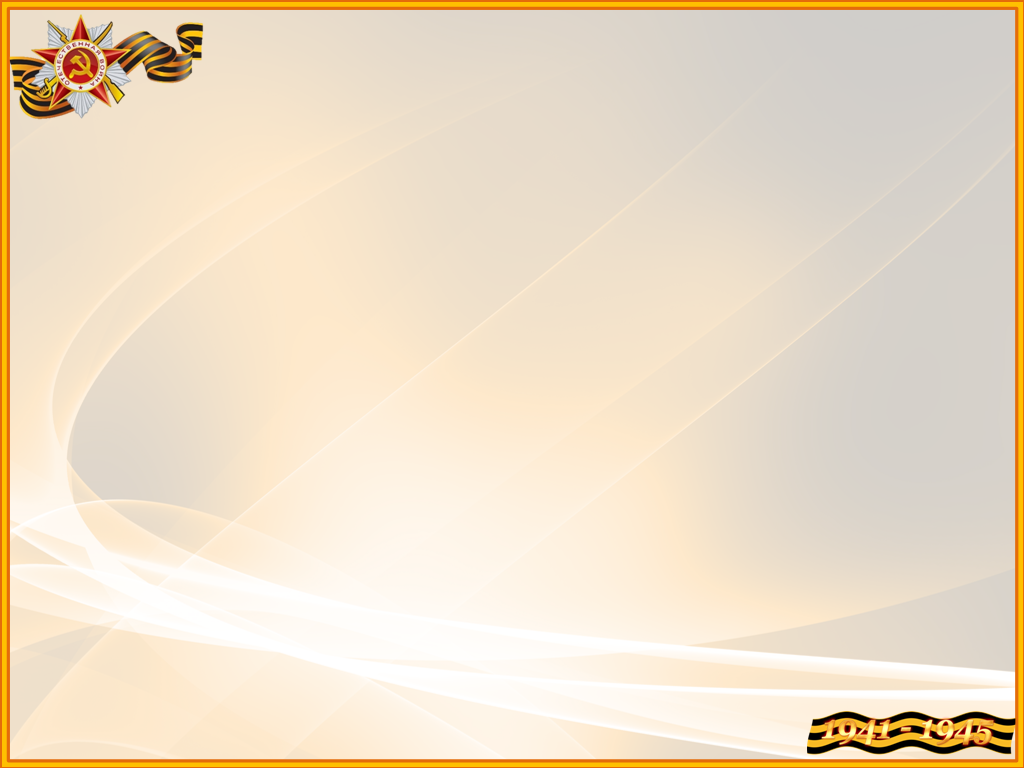 Муниципальное бюджетноедошкольное образовательное учреждение«Детский сад N11»
ПРОЕКТ 
по патриотическому воспитанию
«Ленинград - город - герой»
Разработала: воспитатель 
   Мурушкина Евгения Алексеевна 
 
Сасово, 2019г.
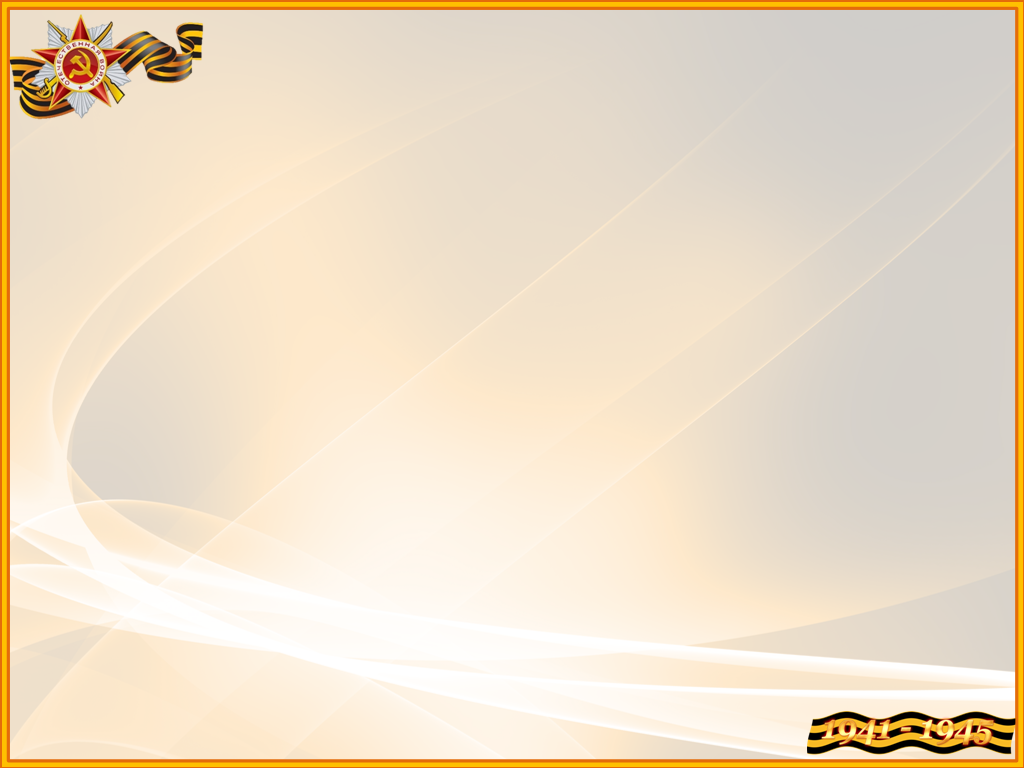 Цель: ознакомление детей с историей города-героя Ленинграда, с героизмом людей, переживших блокаду.
Задачи:
Образовательные:
-познакомить с историей города во время Великой Отечественной войны посредством рассказа педагога;
-дать детям знания об исторических событиях блокадного Ленинграда;
-знакомство с современными достопримечательностями Санкт- Петербурга.                     
2. Развивающие:
-содействовать развитию гражданских качеств личности, патриотизма, национального самосознания;
-закрепить умение детей собирать целое изображение из частей.
3. Воспитательные:
-способствовать воспитанию сочувствия, сопереживания;
-способствовать формированию гордости за свою Родину посредством
содержания всего занятия.
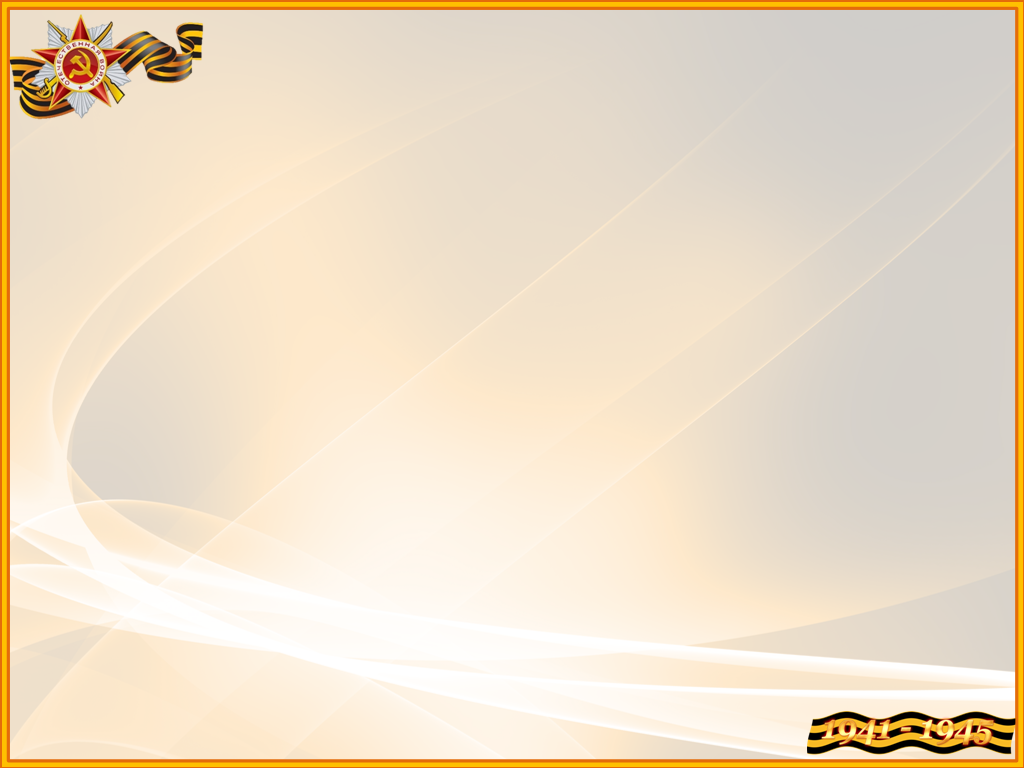 Основные  направления развития детей
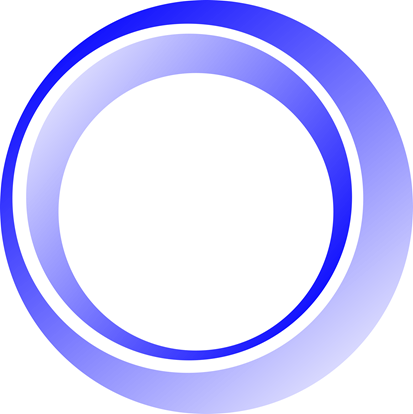 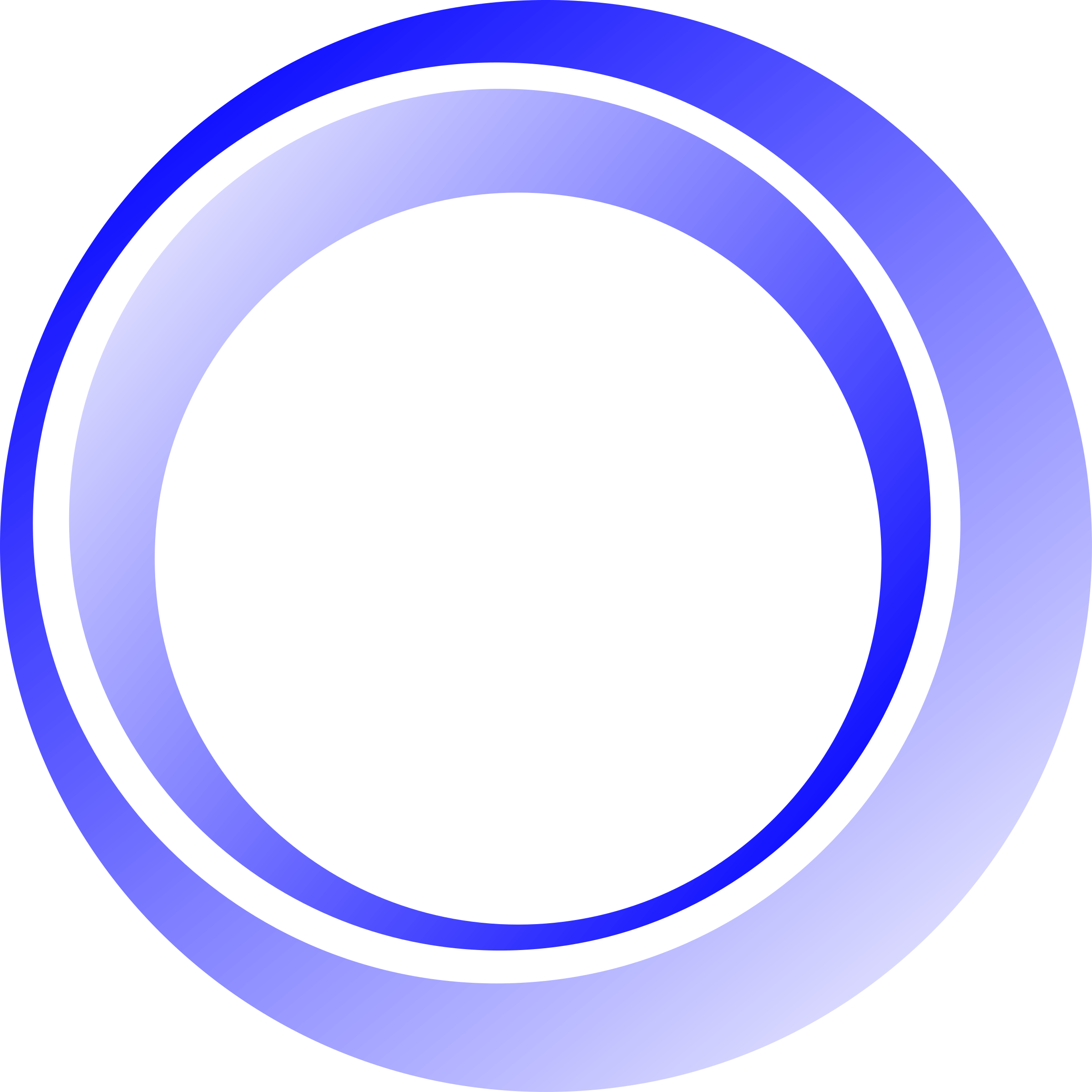 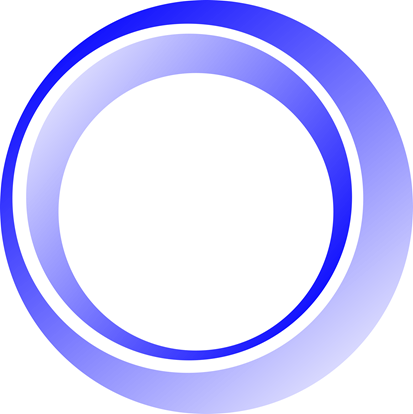 Речевое развитие
Социально - коммуникативное развитие
Художественно-эстетическое развитие
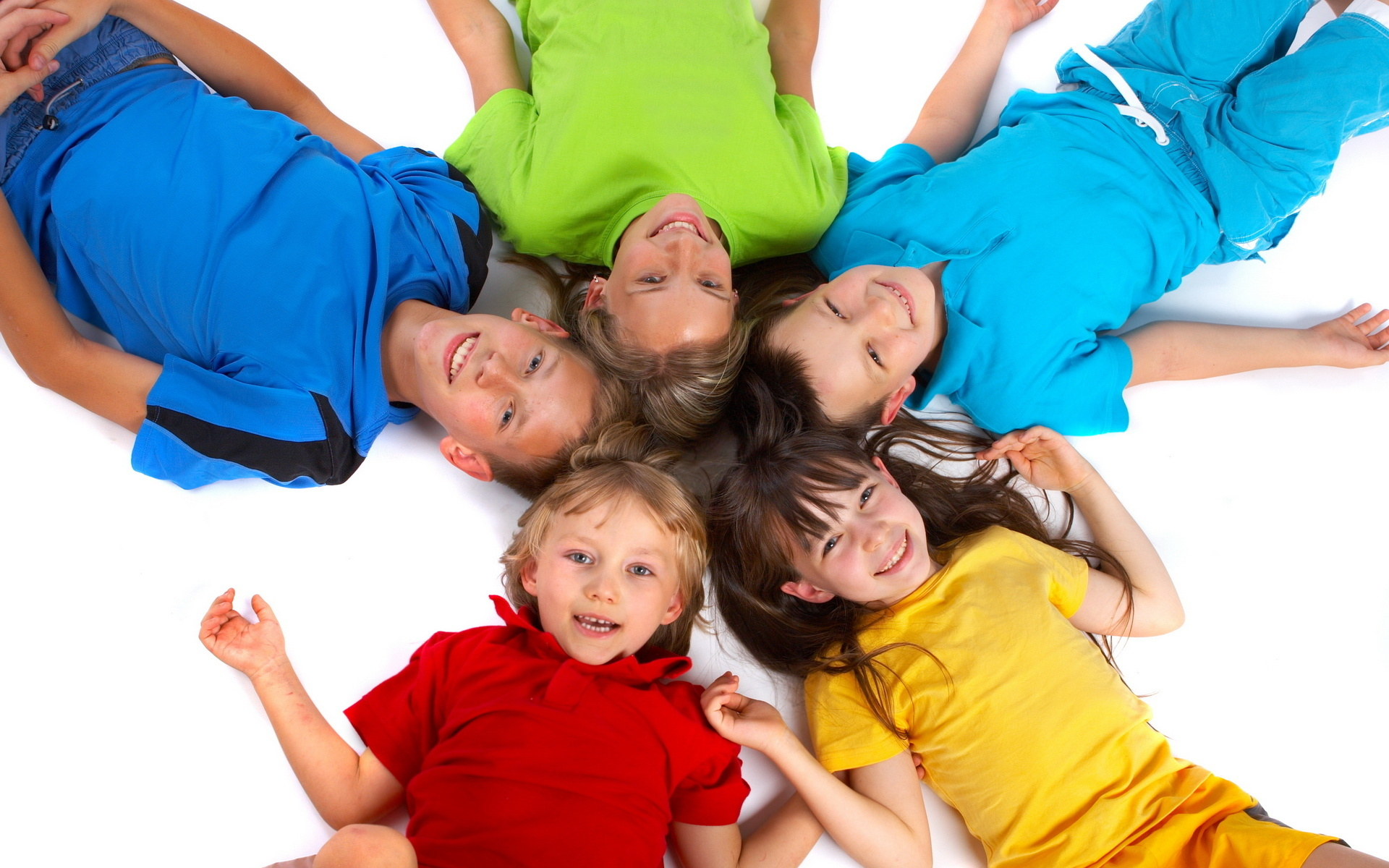 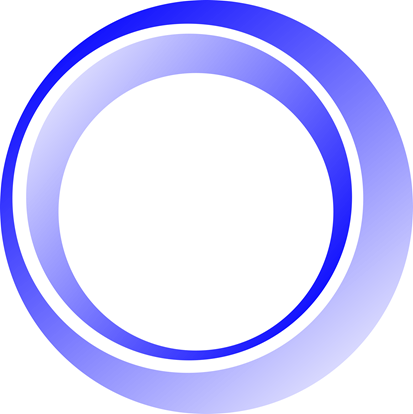 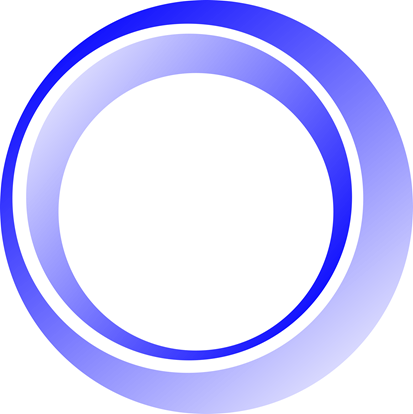 Познавательное   развитие
Физическое развитие
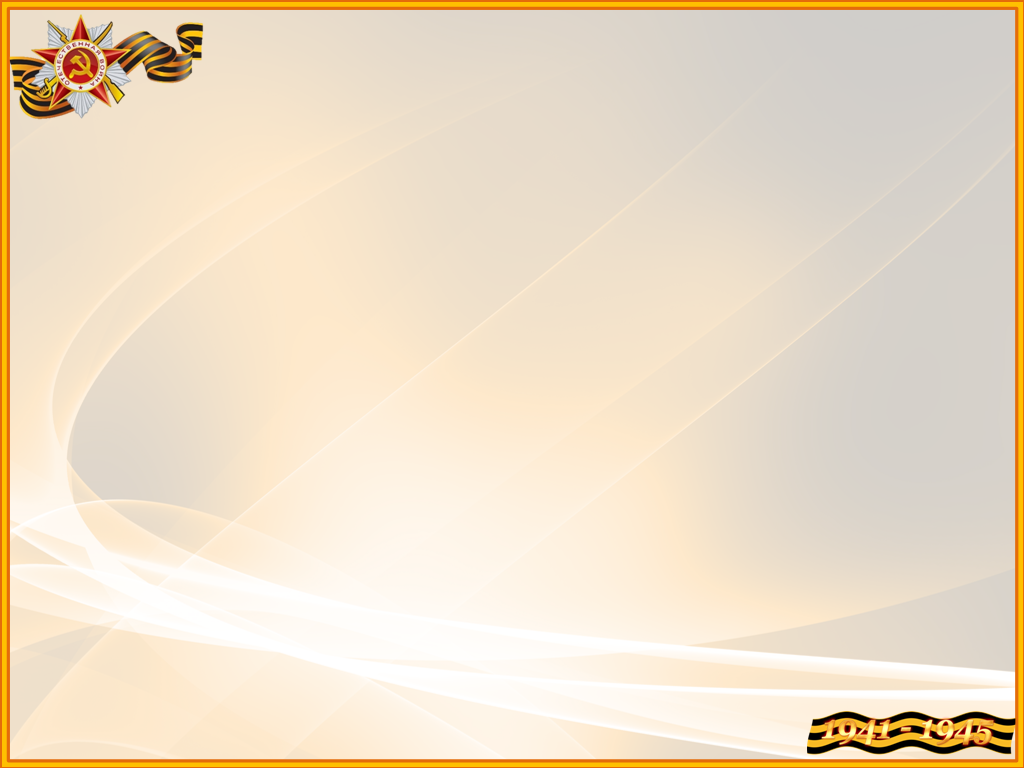 Вся работа была проведена через пять областей ФГОС
Речевое развитие
Познавательное развитие
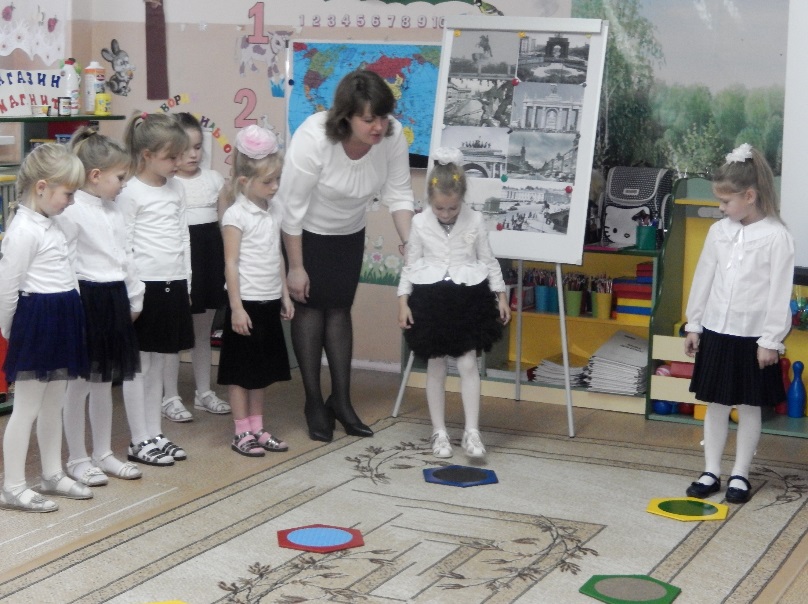 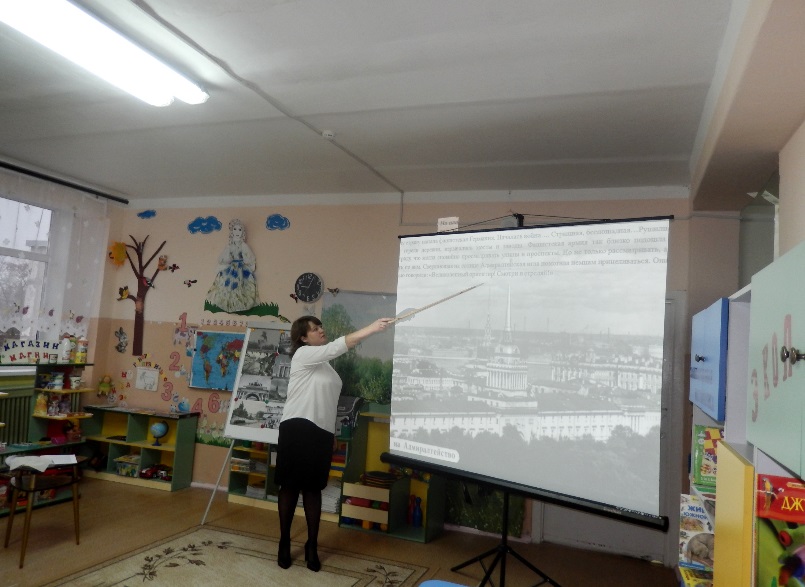 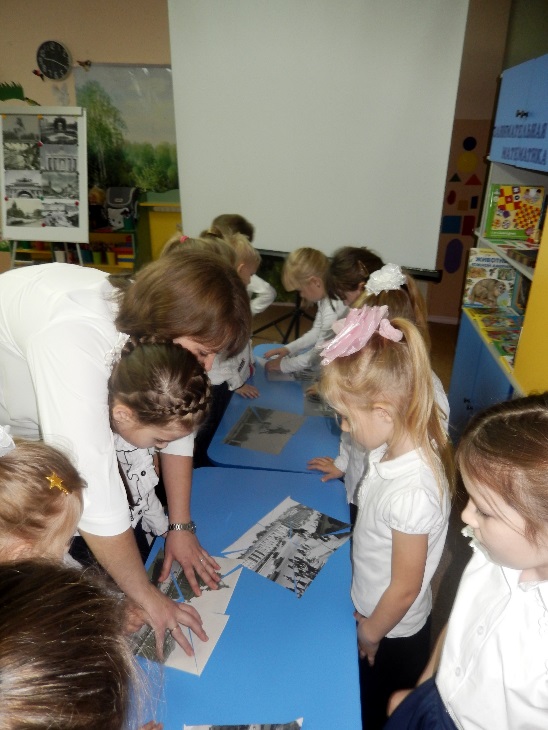 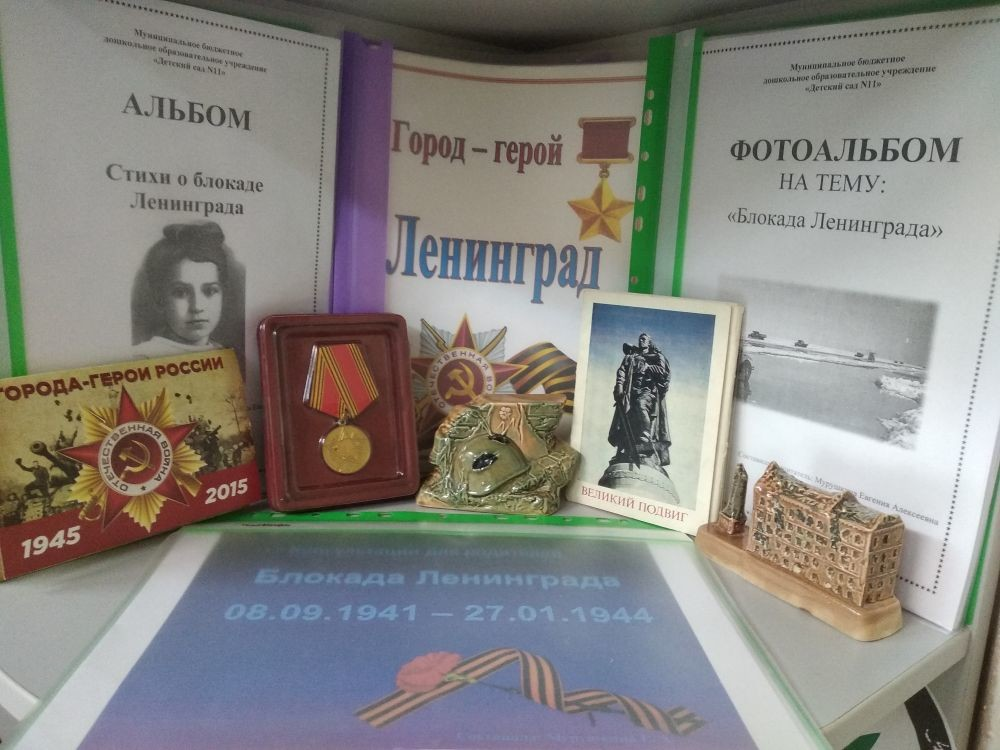 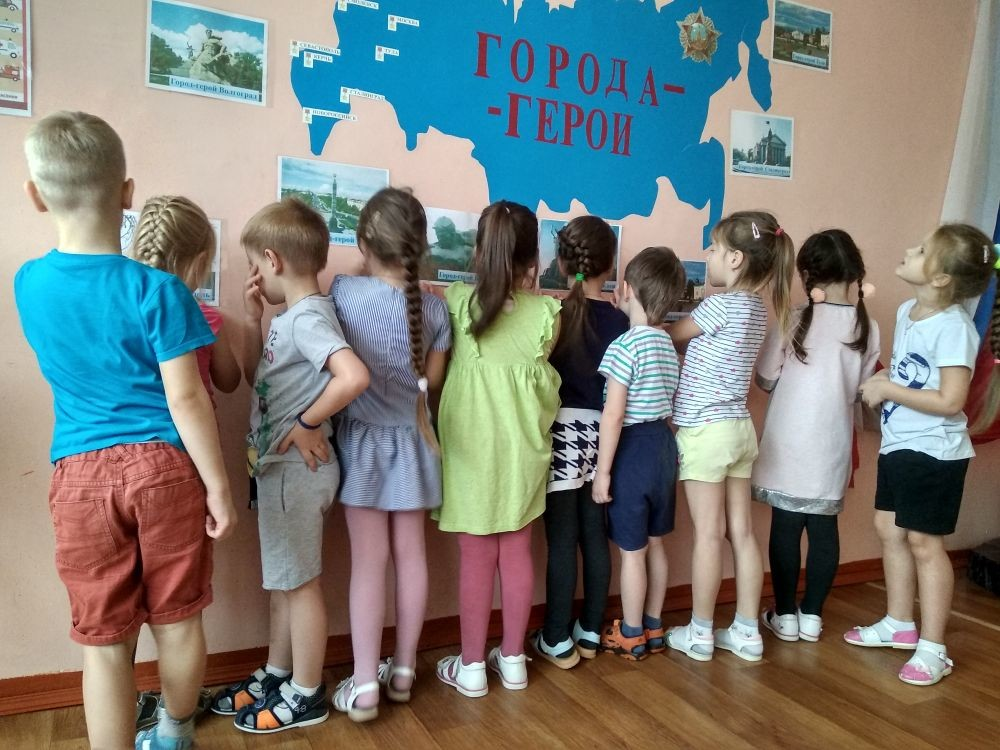 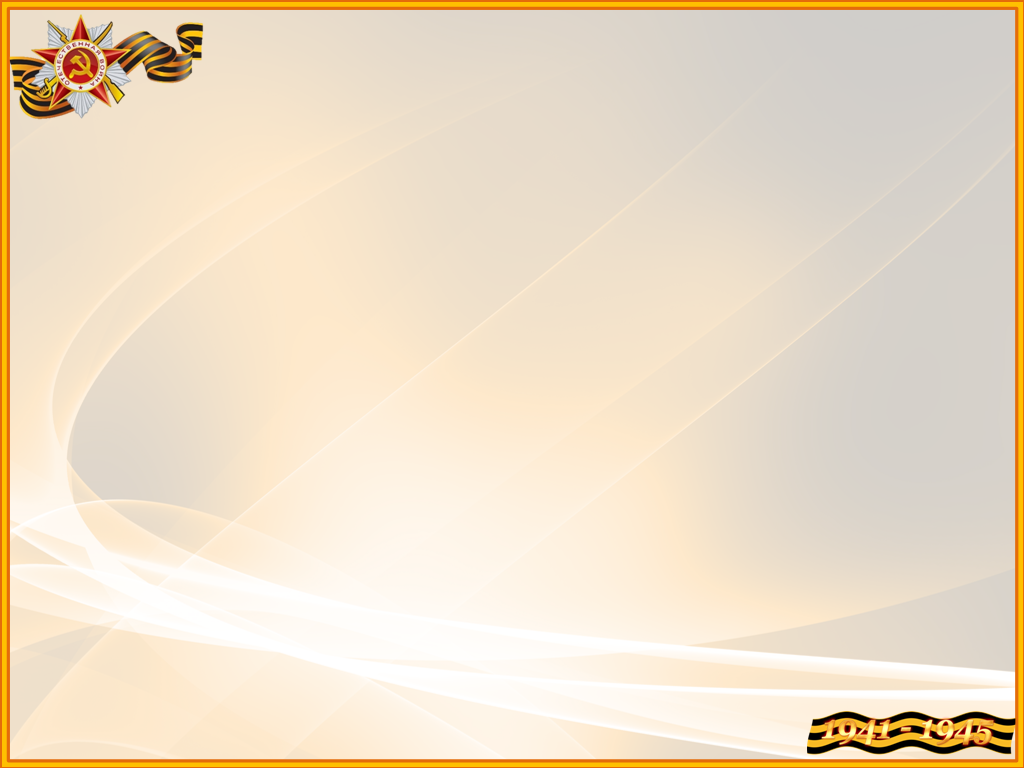 Социально - коммуникативное развитие
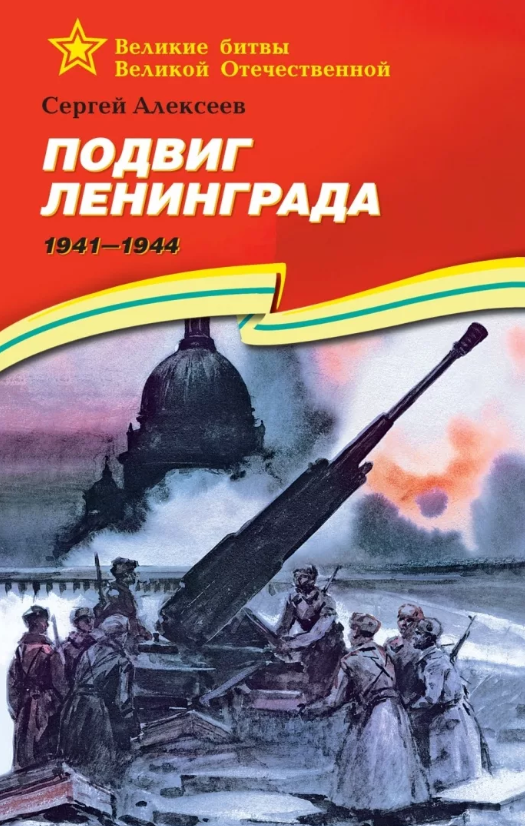 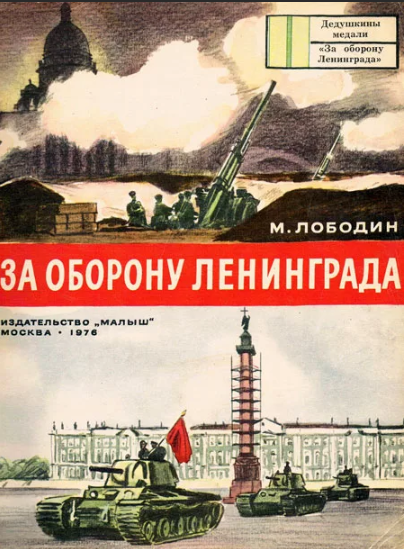 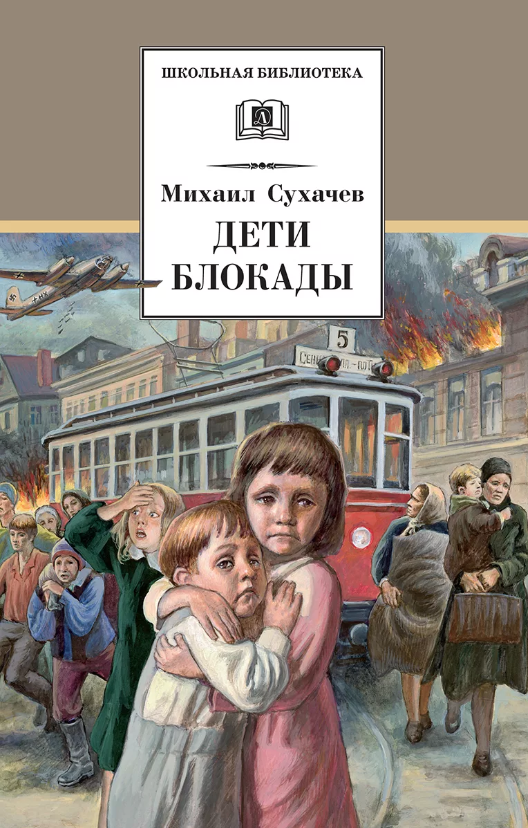 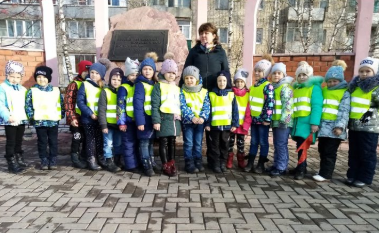 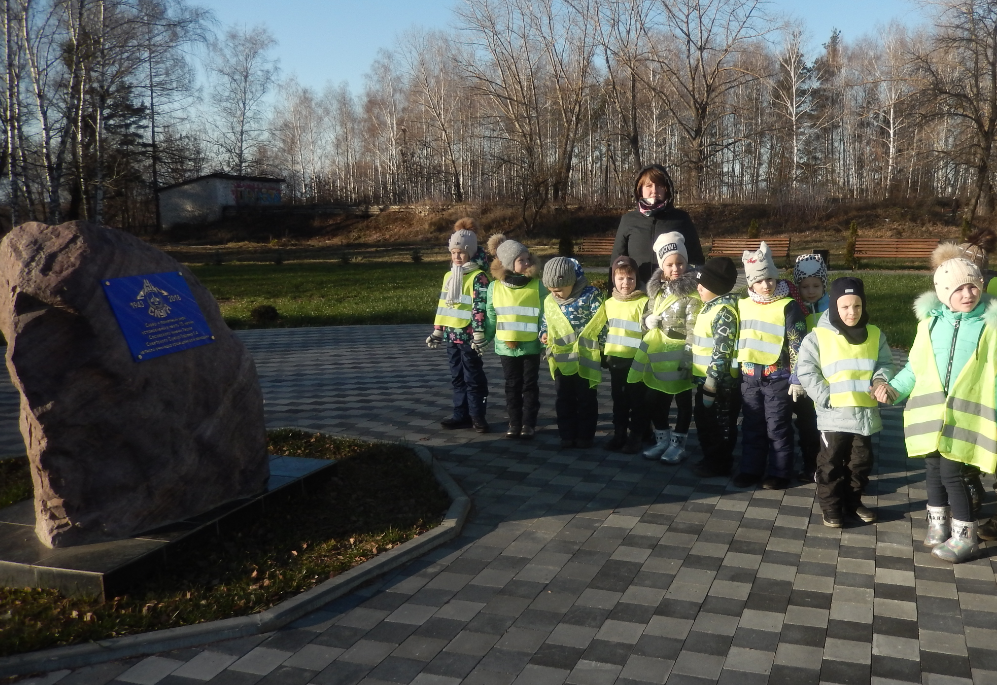 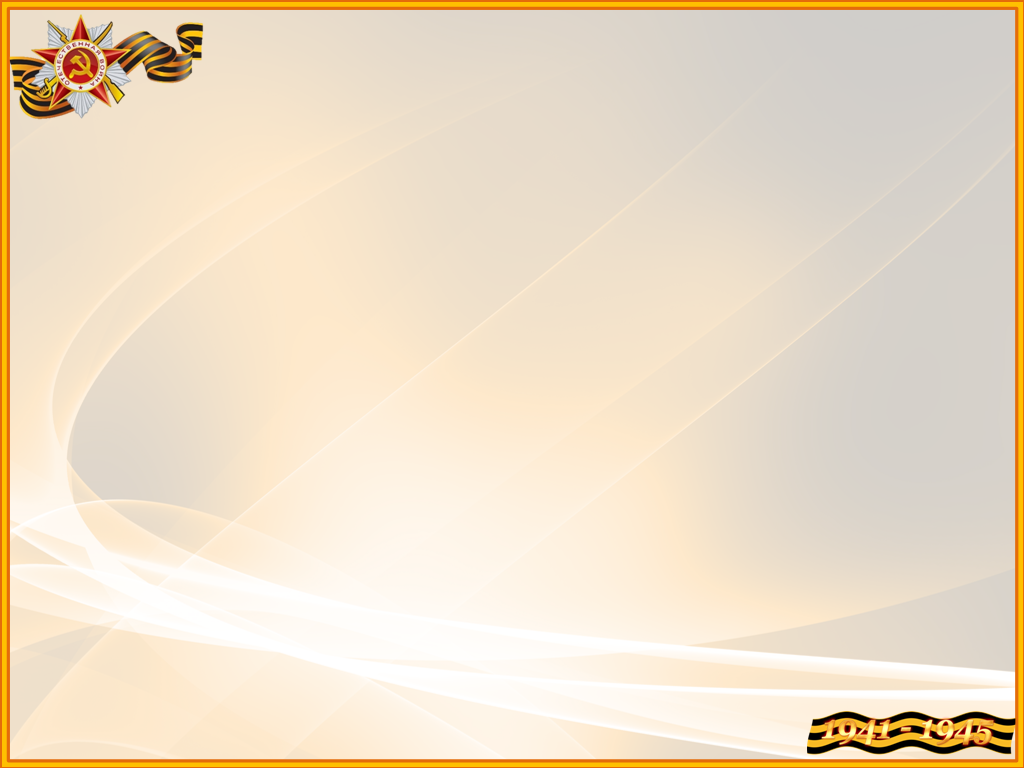 Художественно-эстетическое развитие
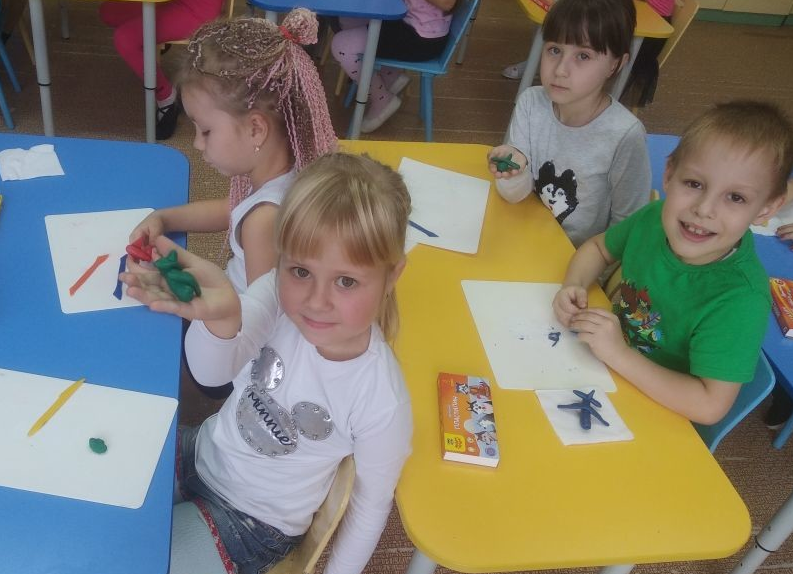 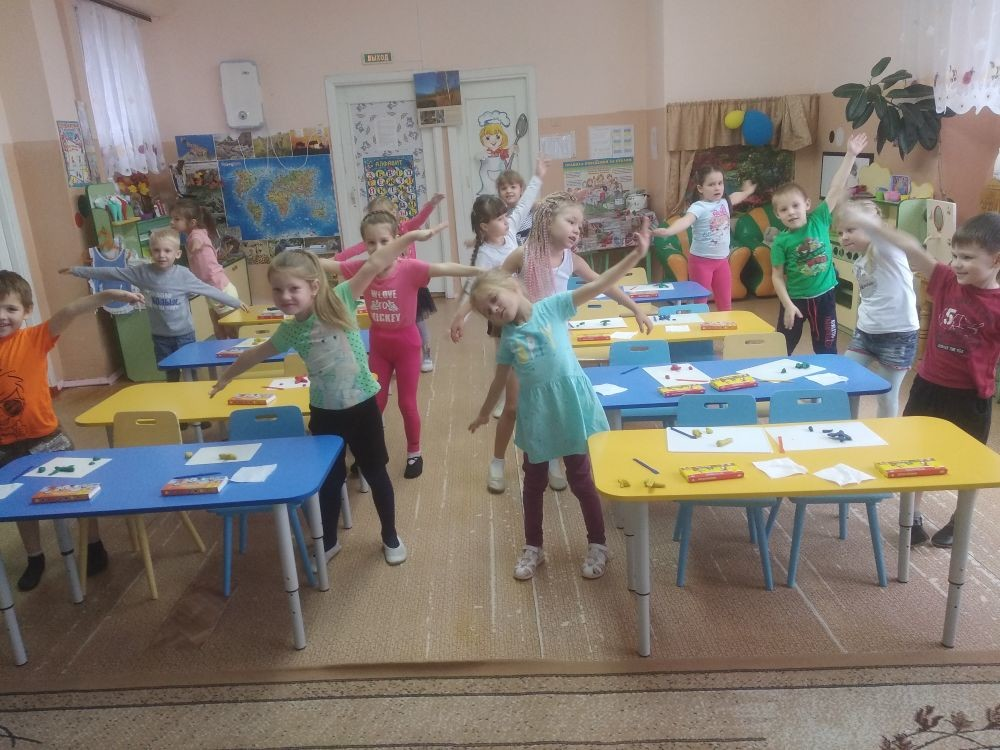 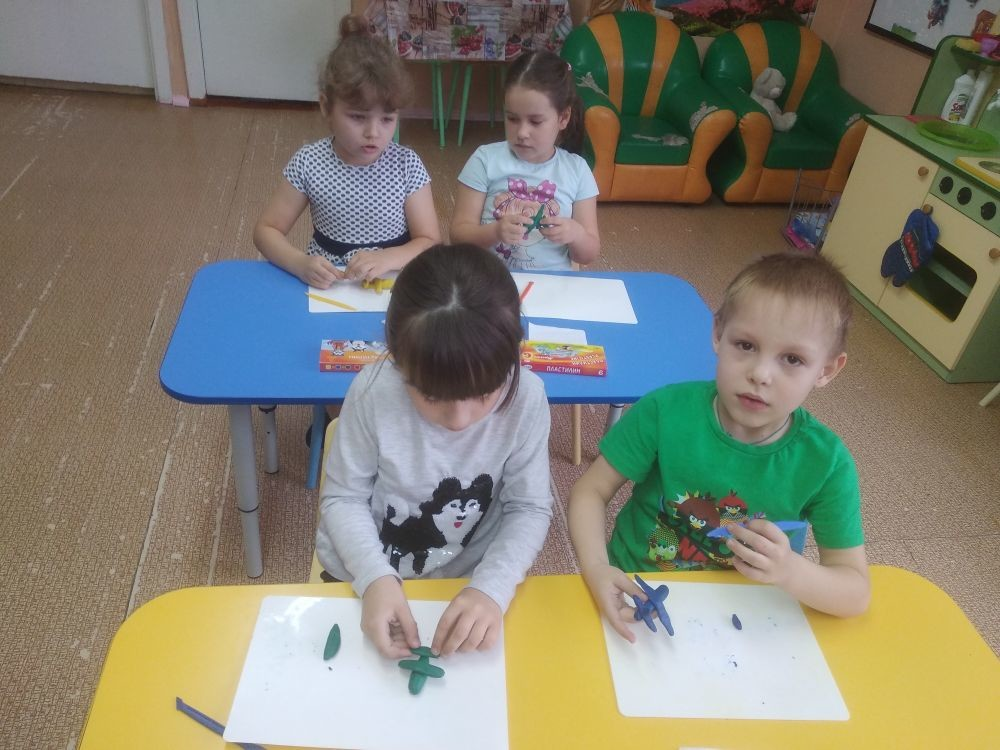 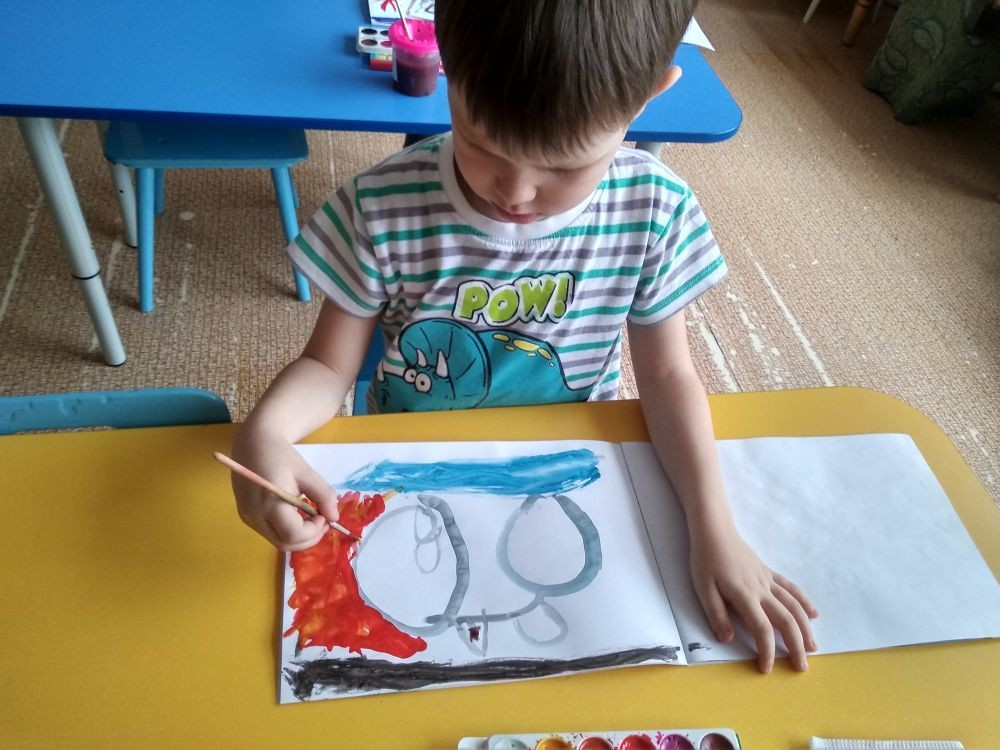 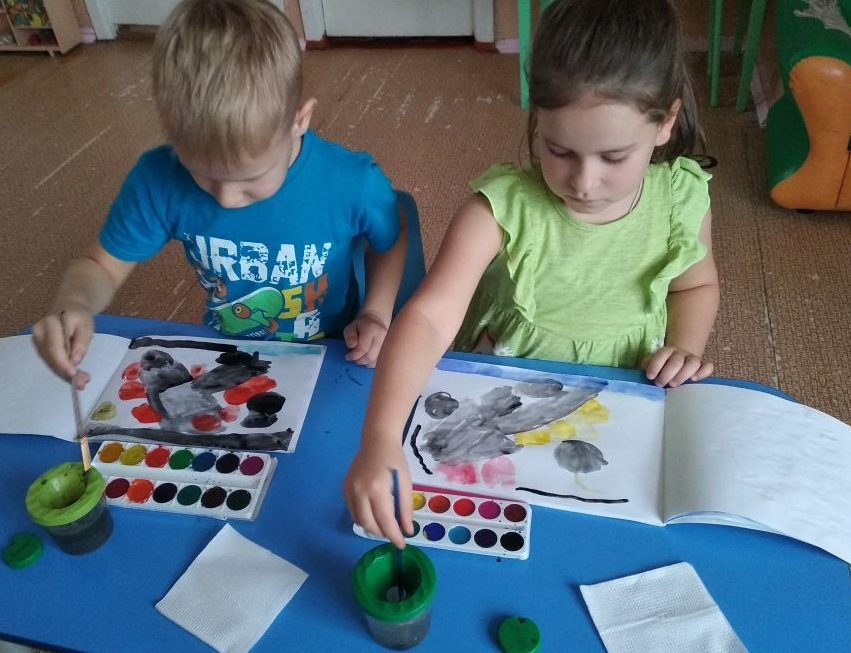 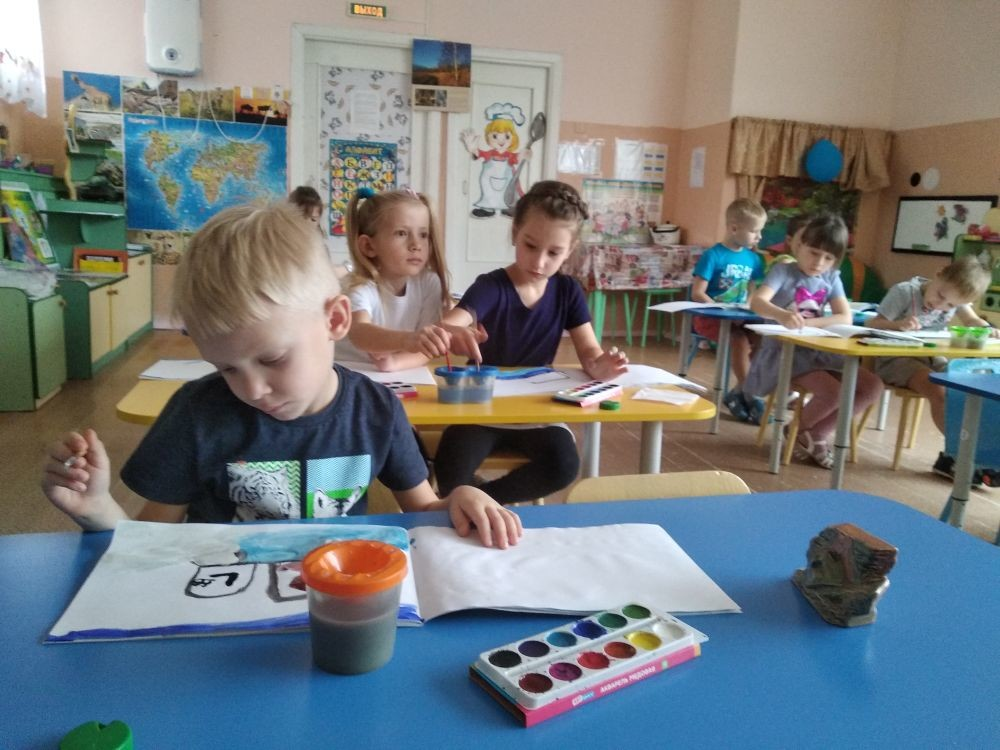 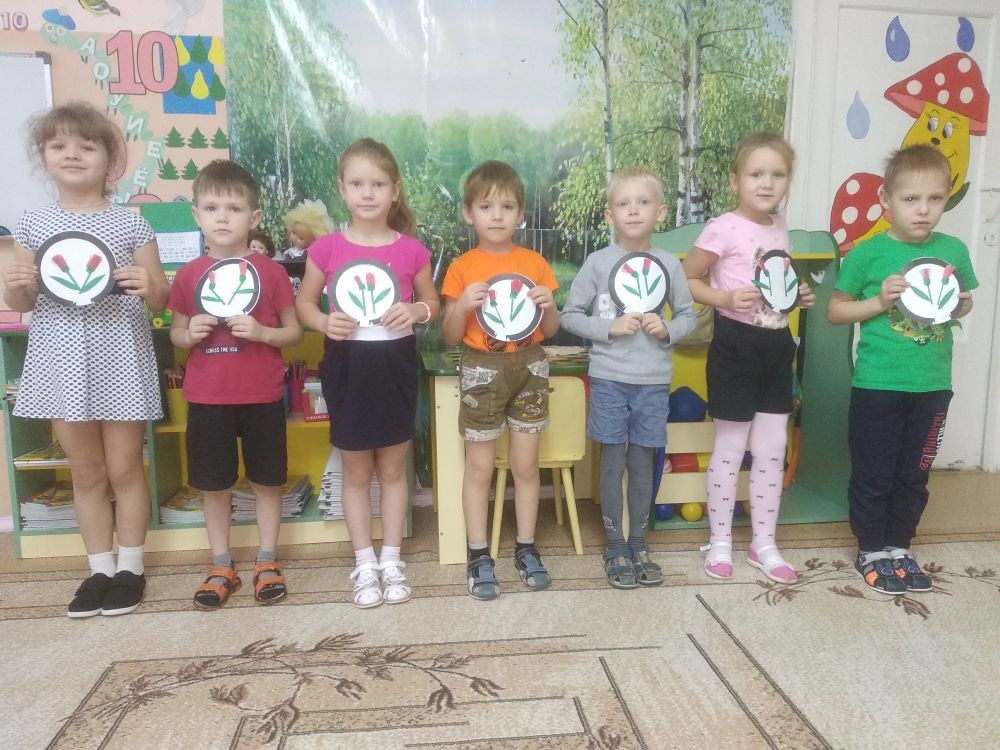 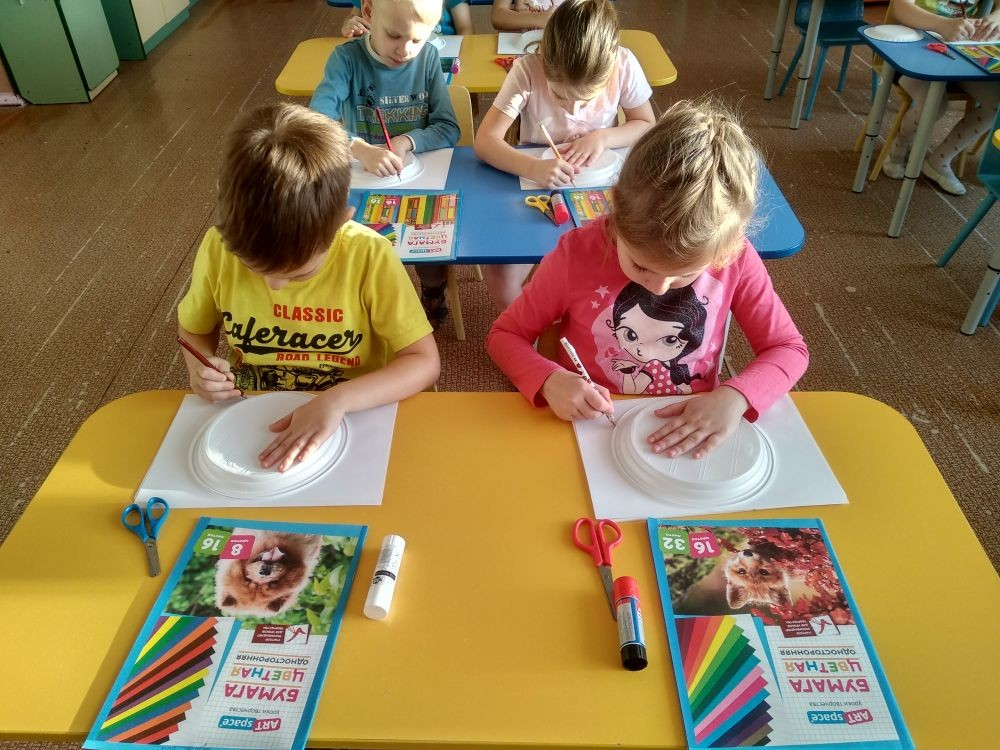 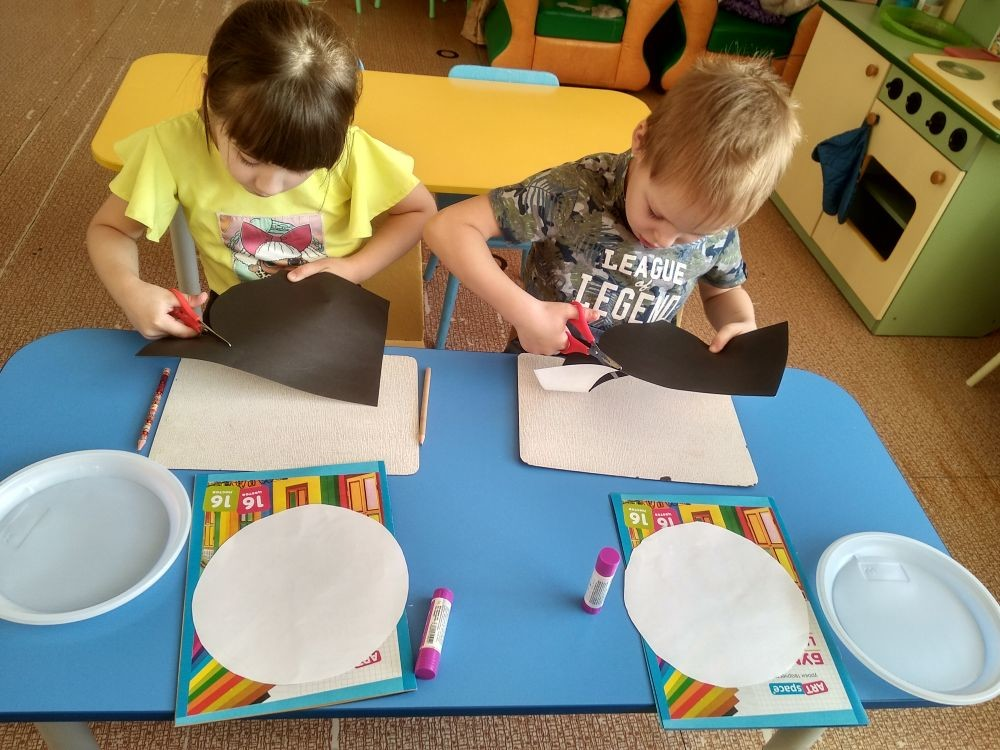 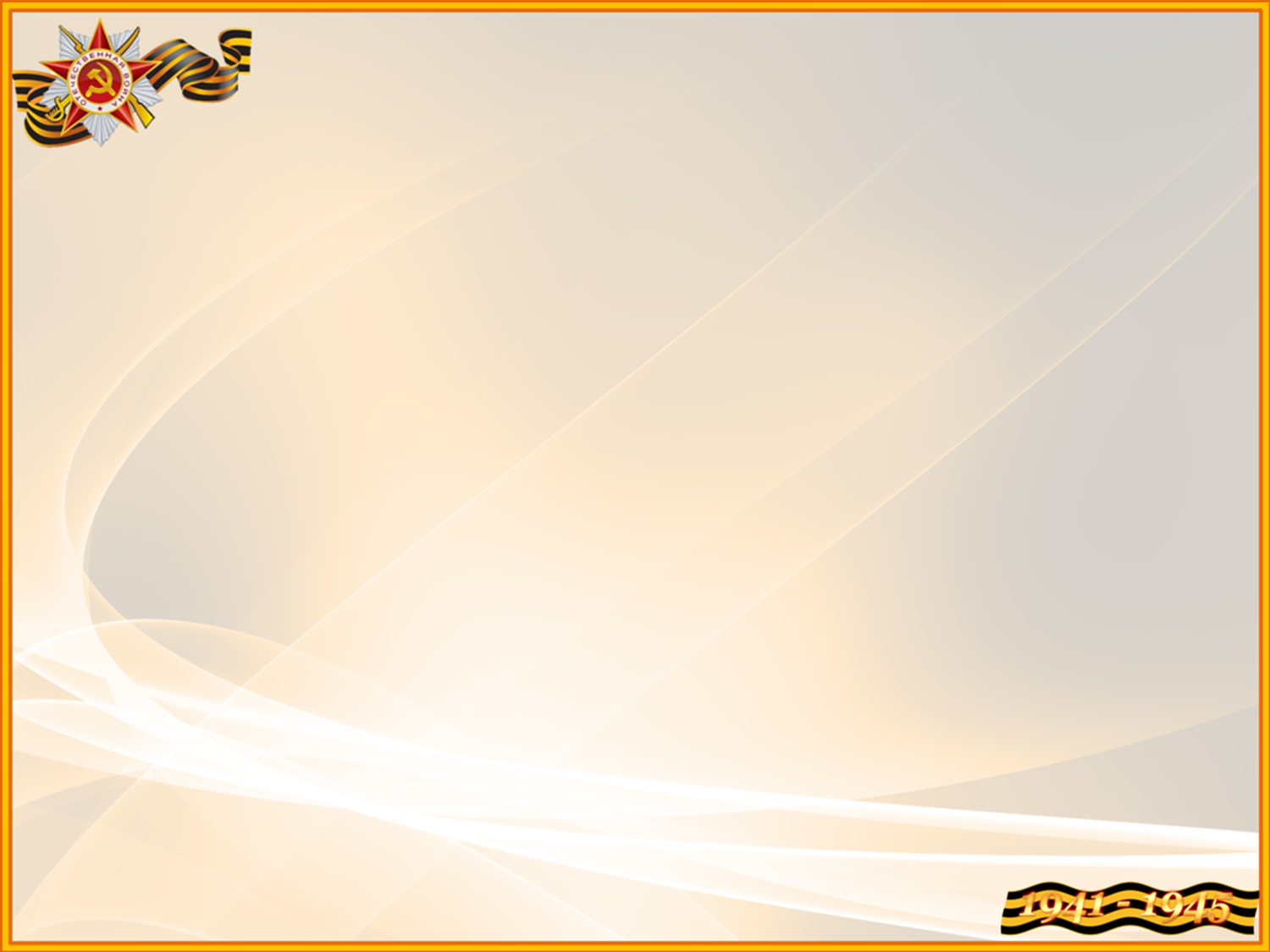 Физическое развитие
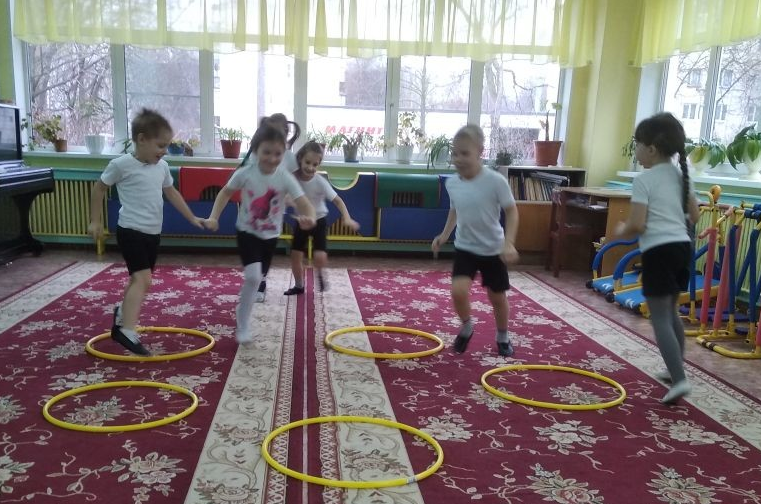 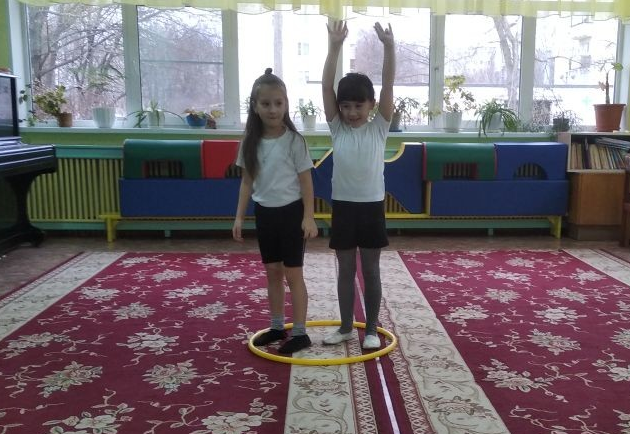 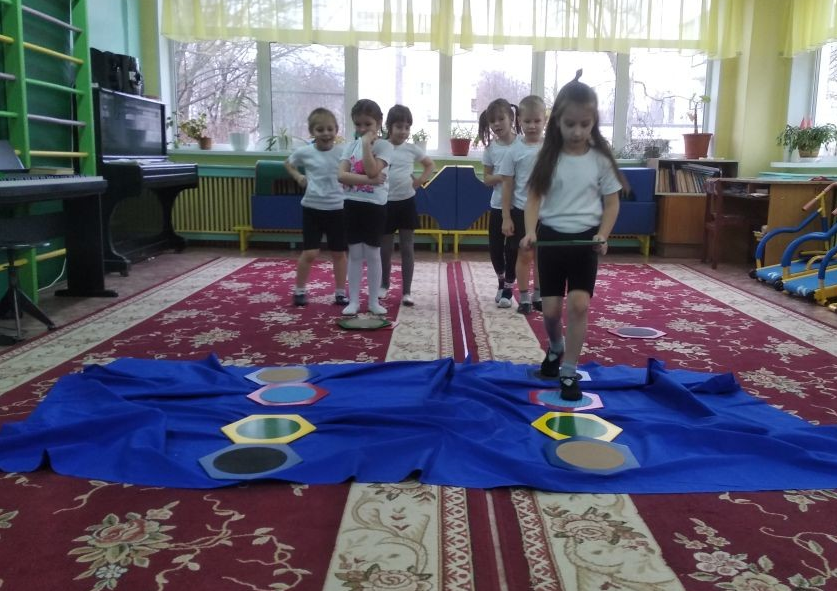 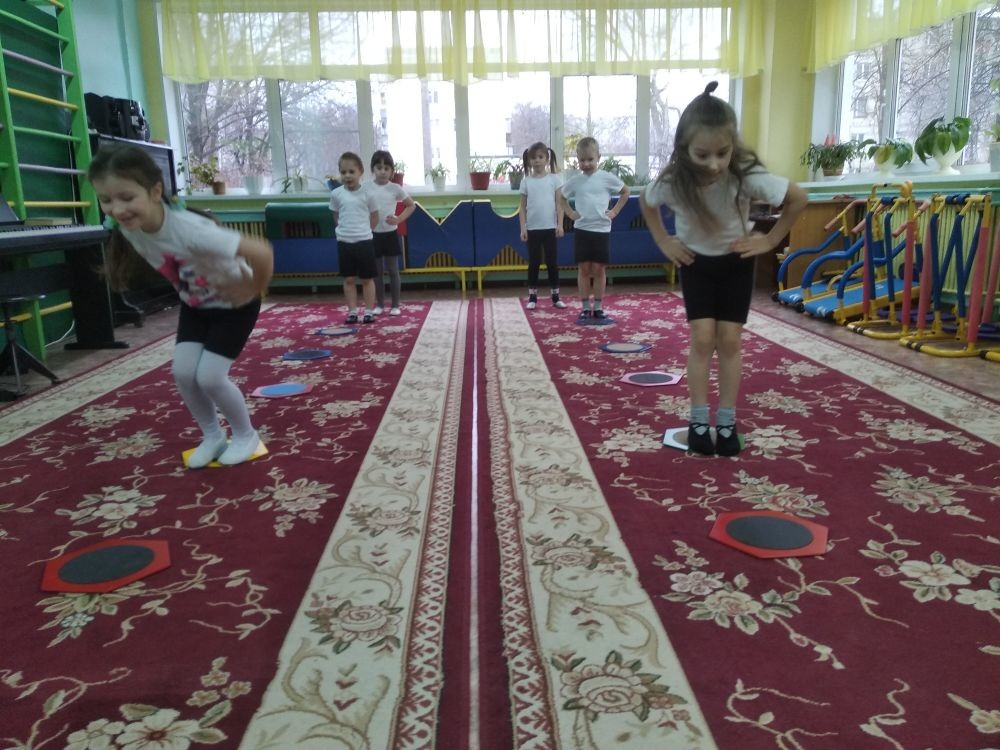 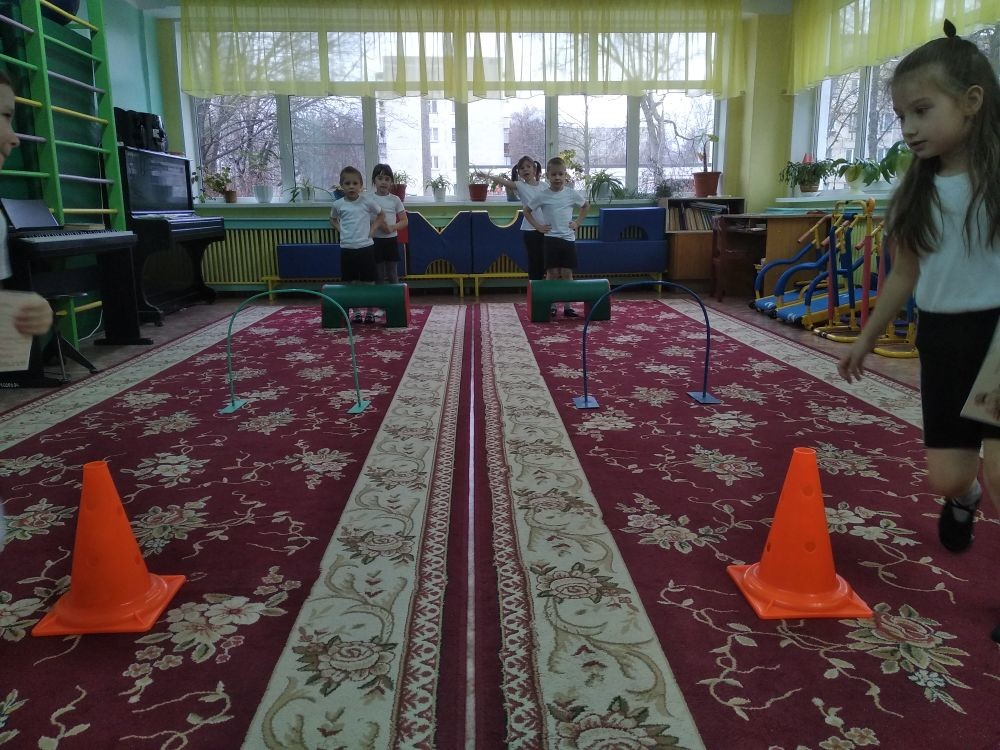 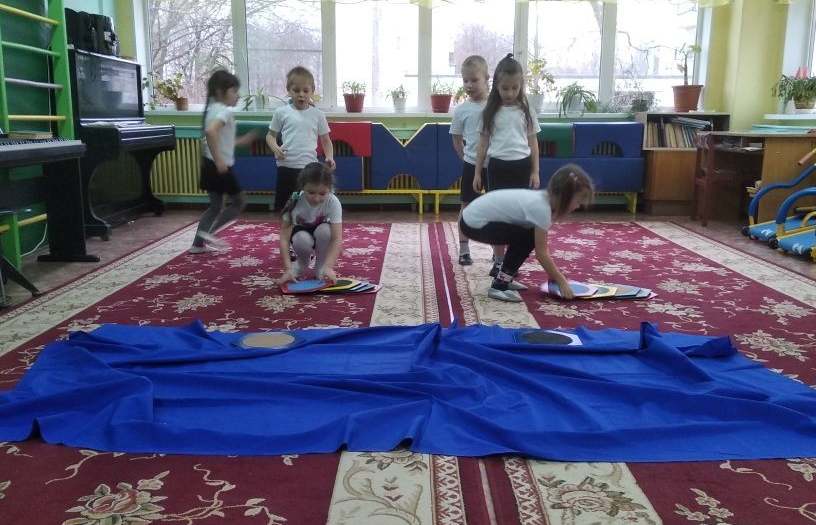 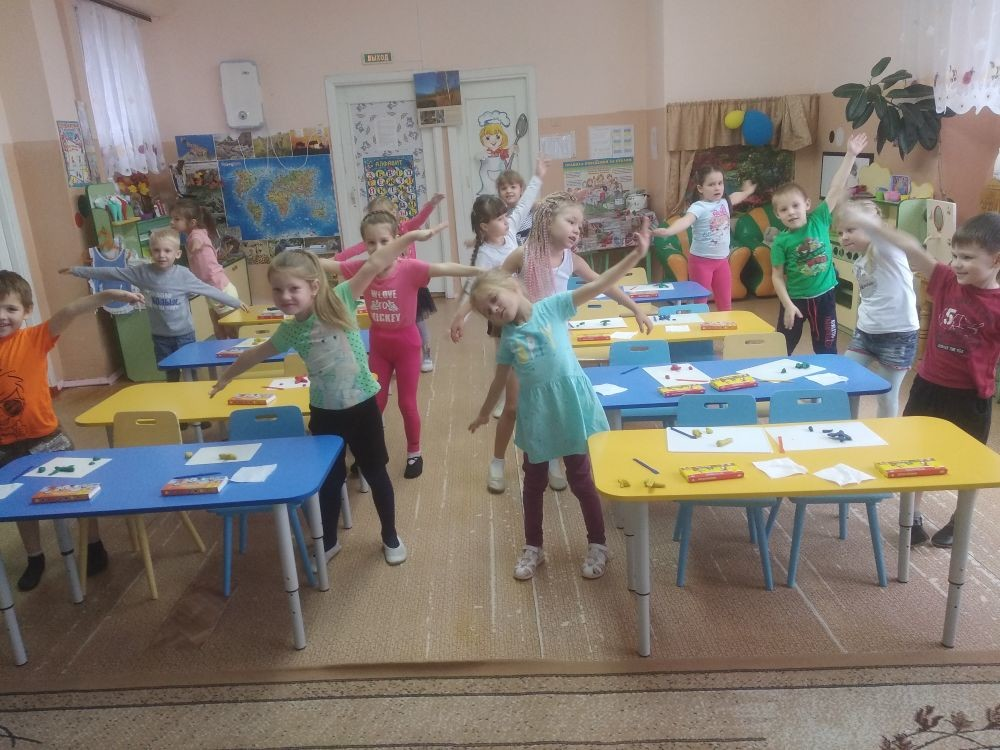 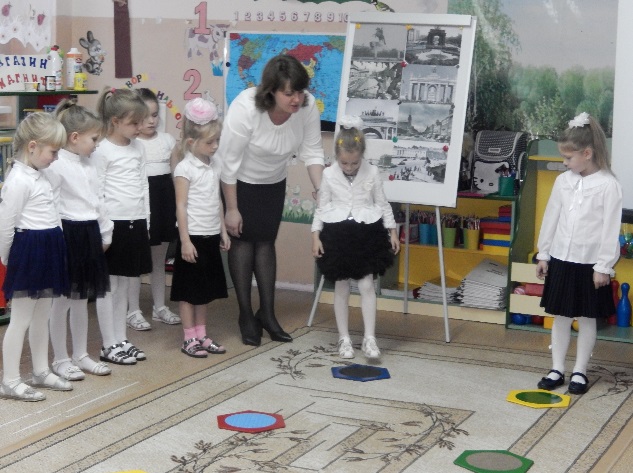 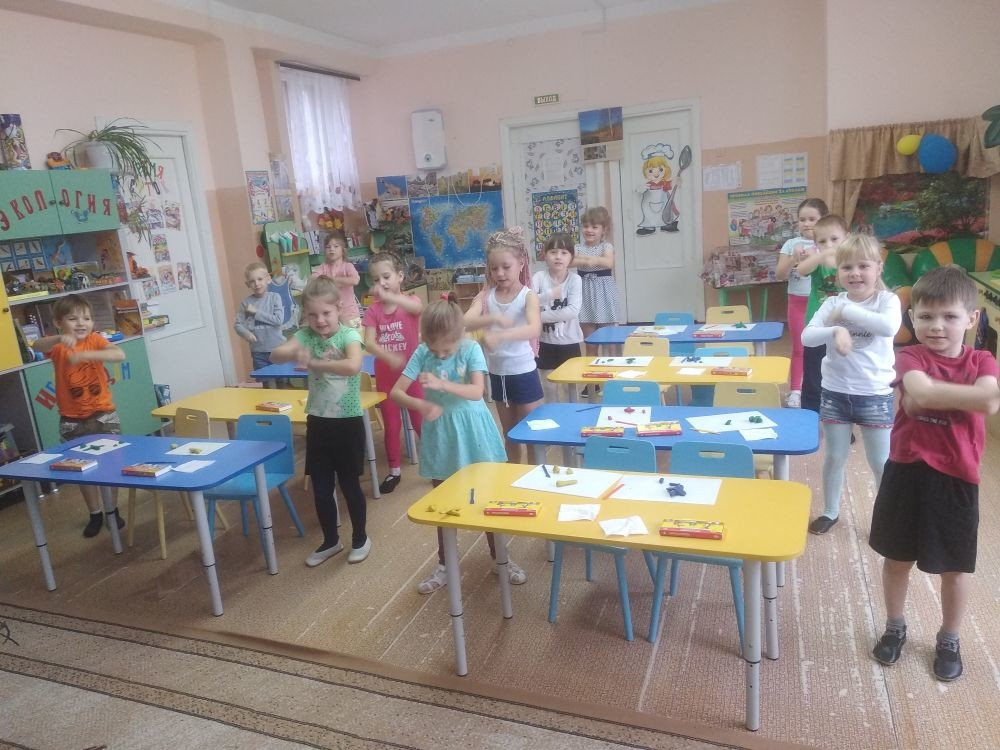 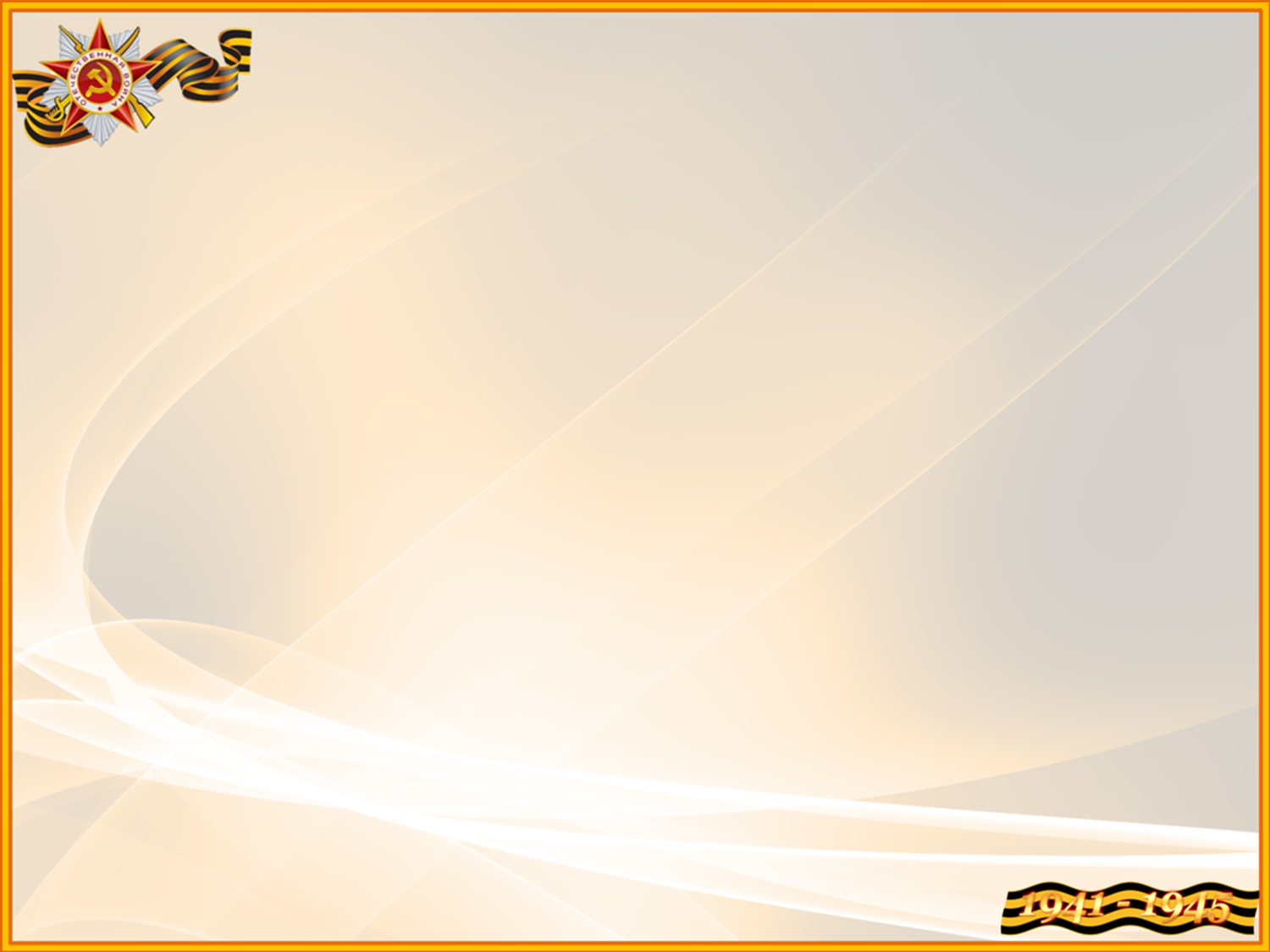 Мастер класс для детей «900 дней»
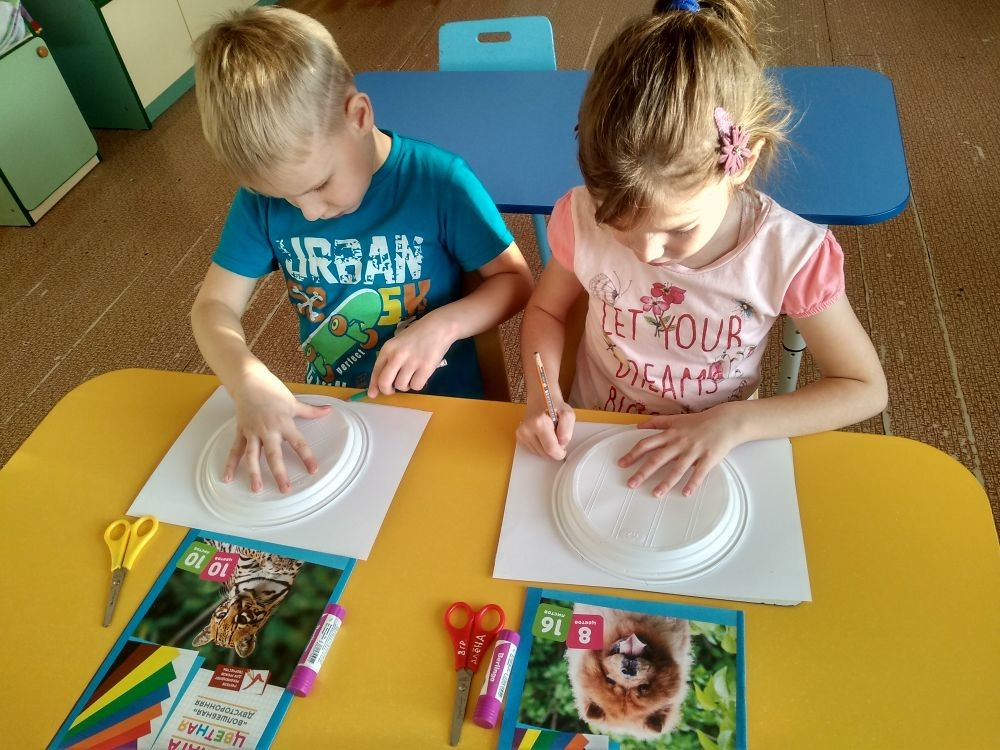 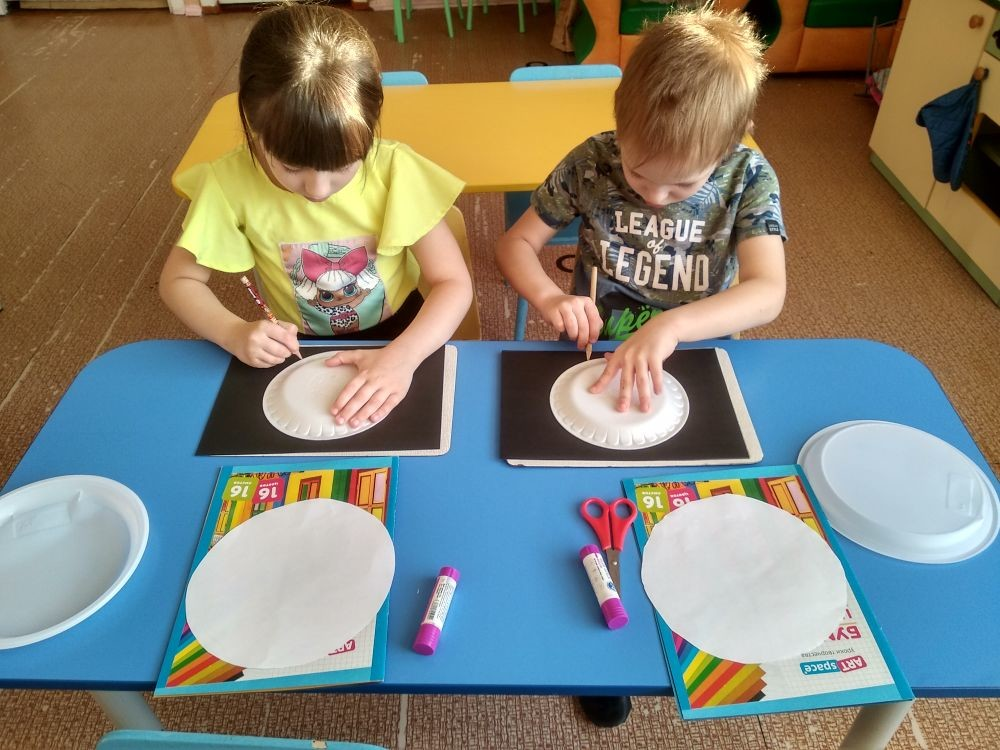 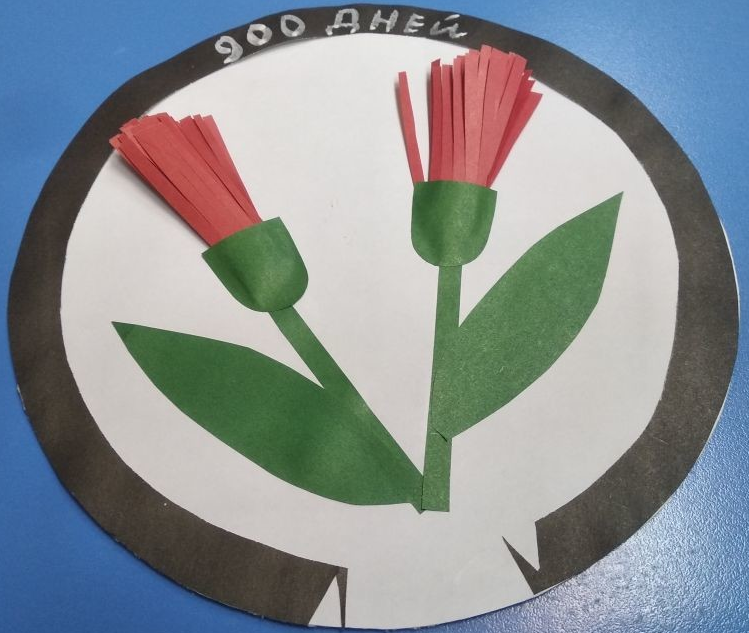 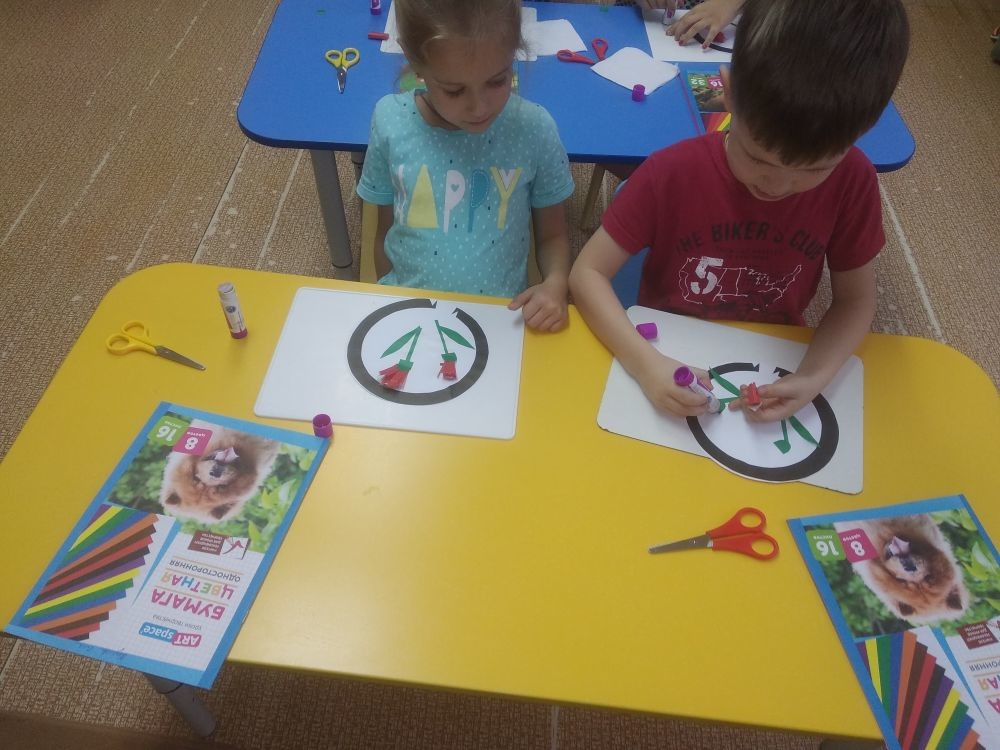 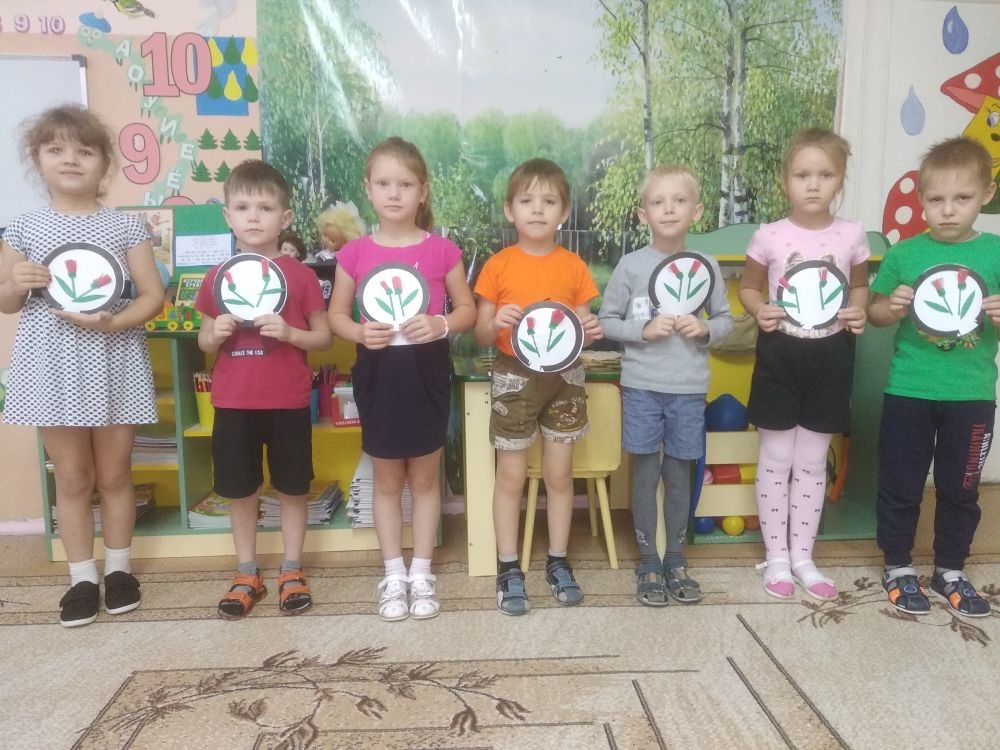 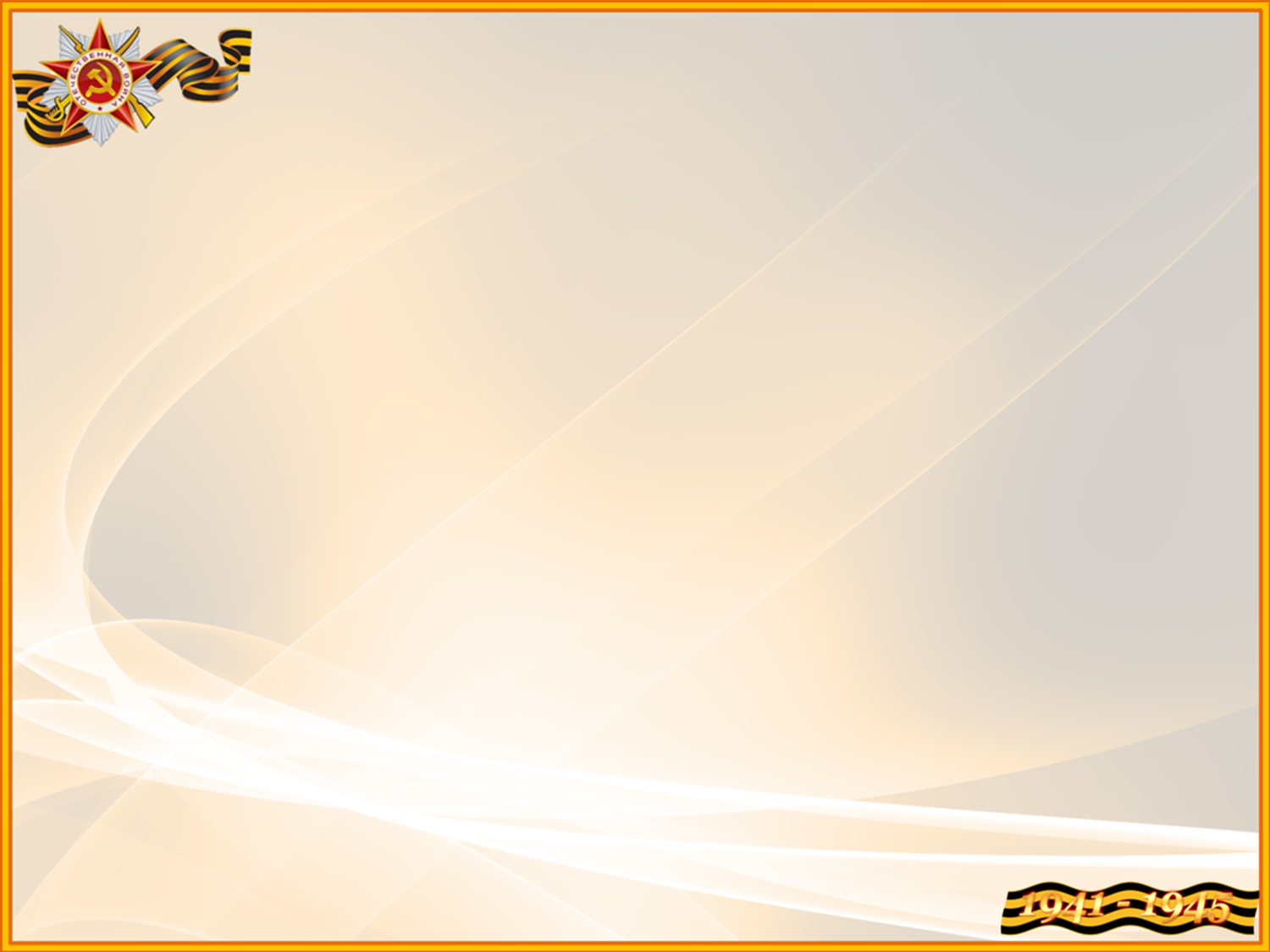 Дети нашей группы учувствовали во всероссийском конкурсе «БЫЛА ВОЙНА…»
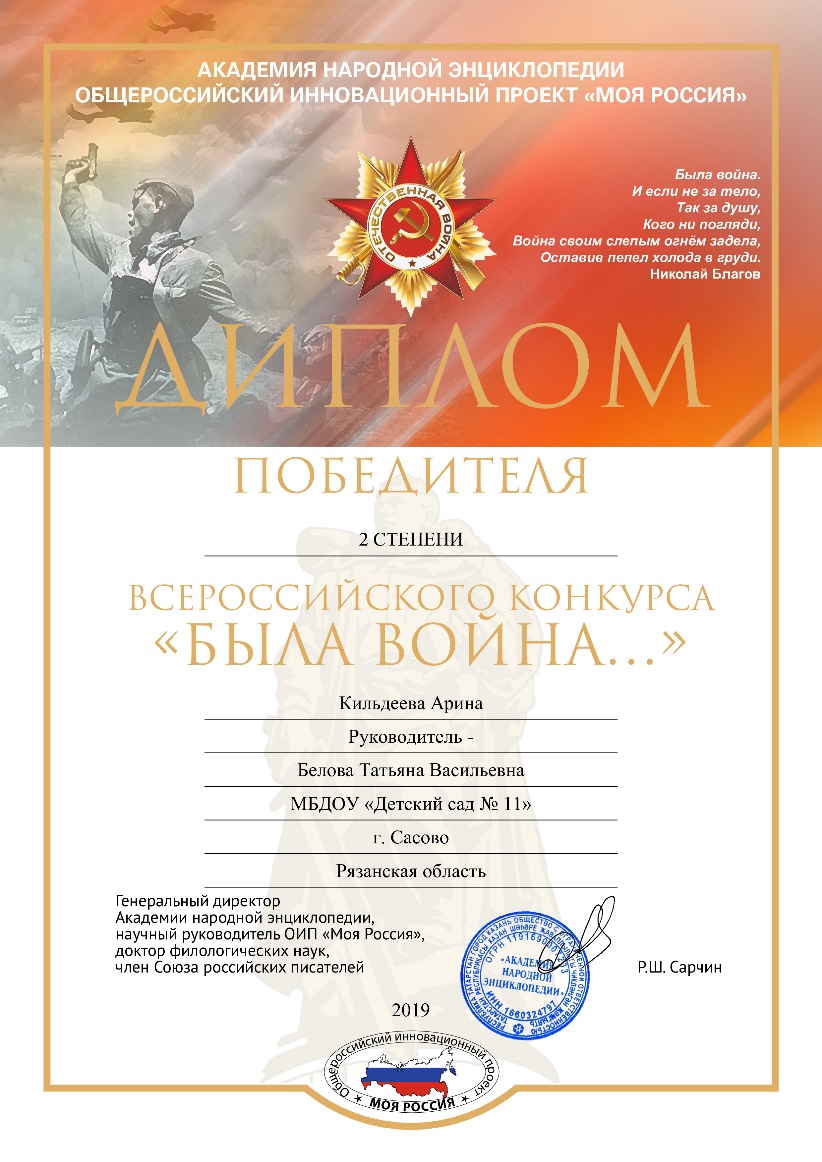 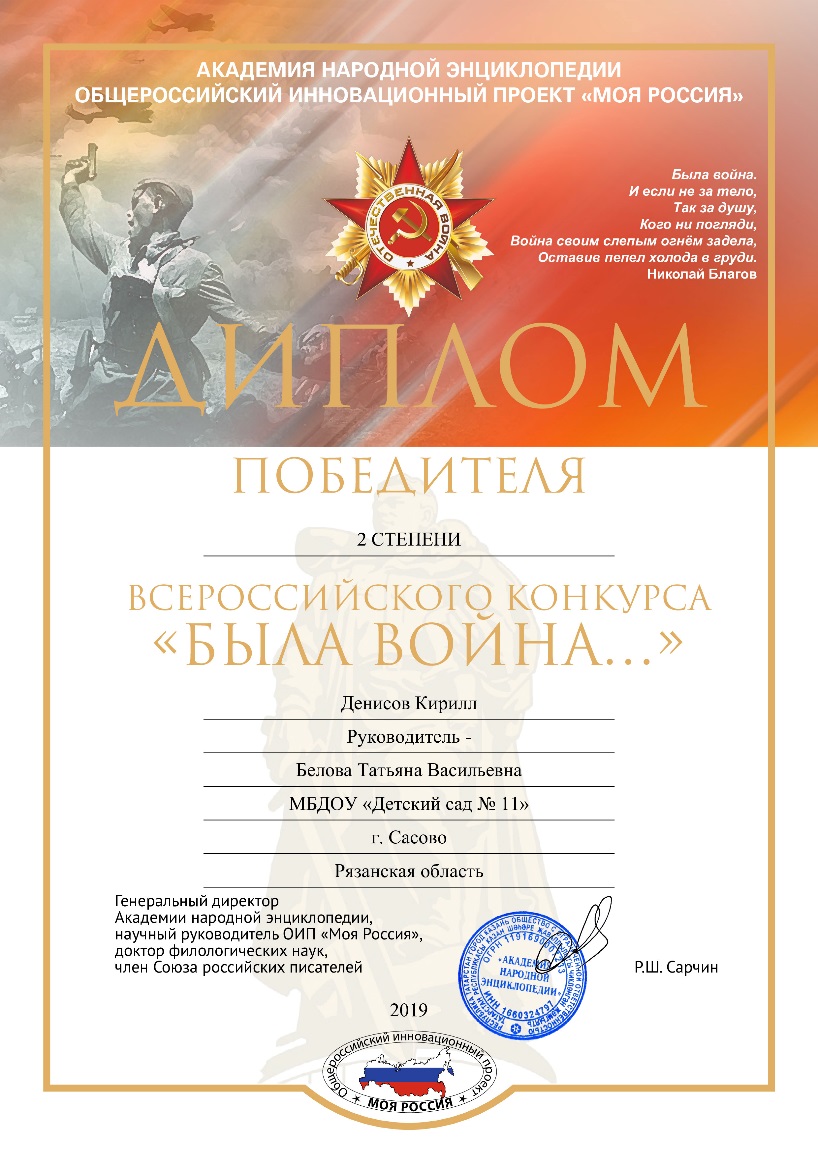 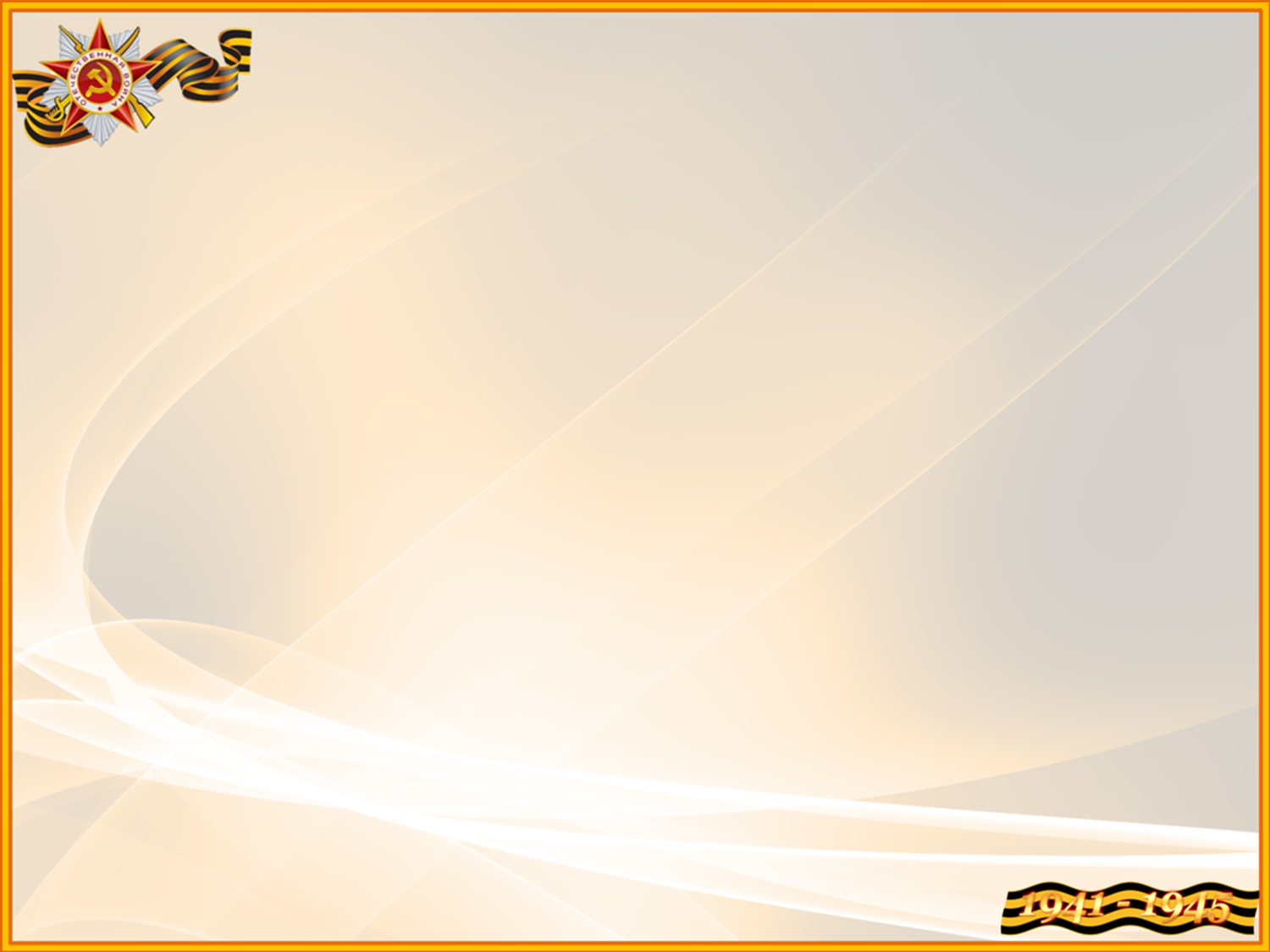 Работа с родителями. Выставка рисунков «Блокада Ленинграда»
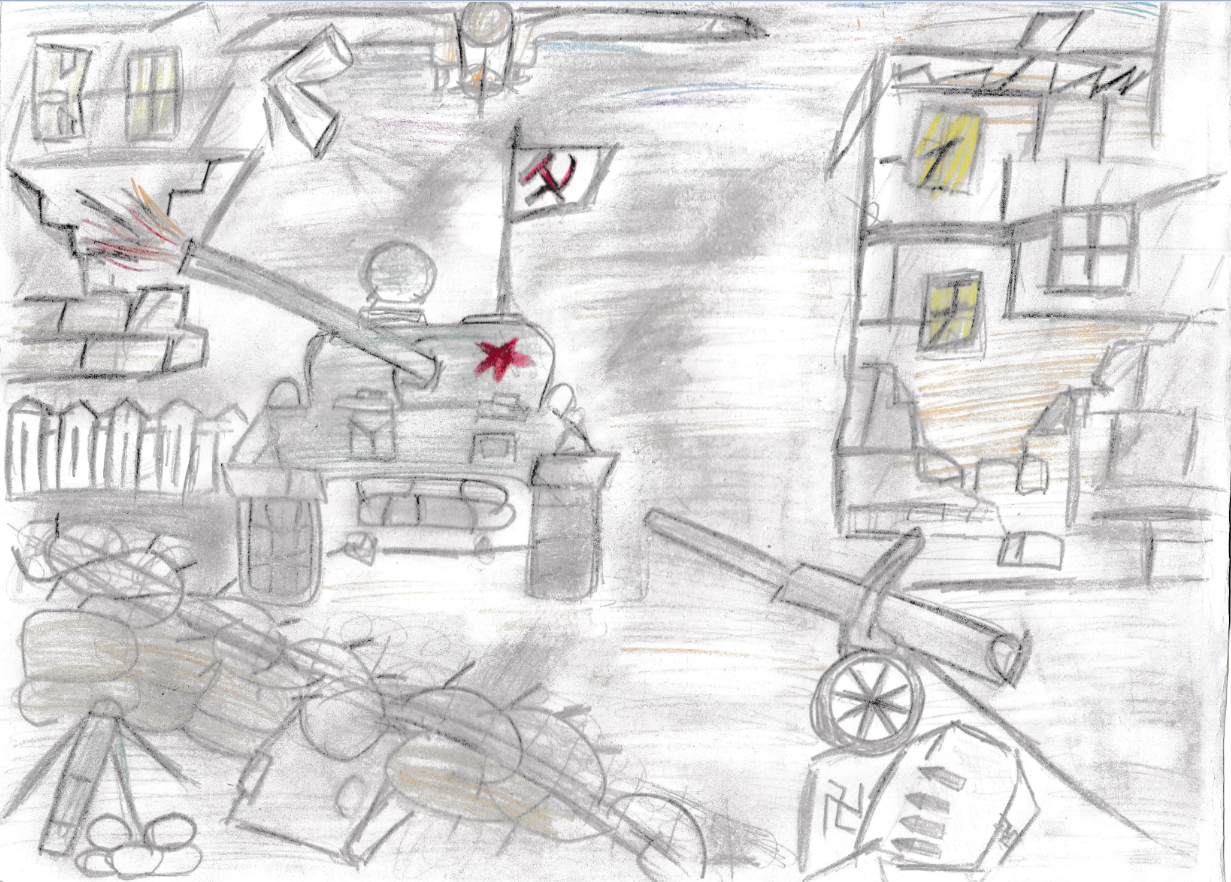 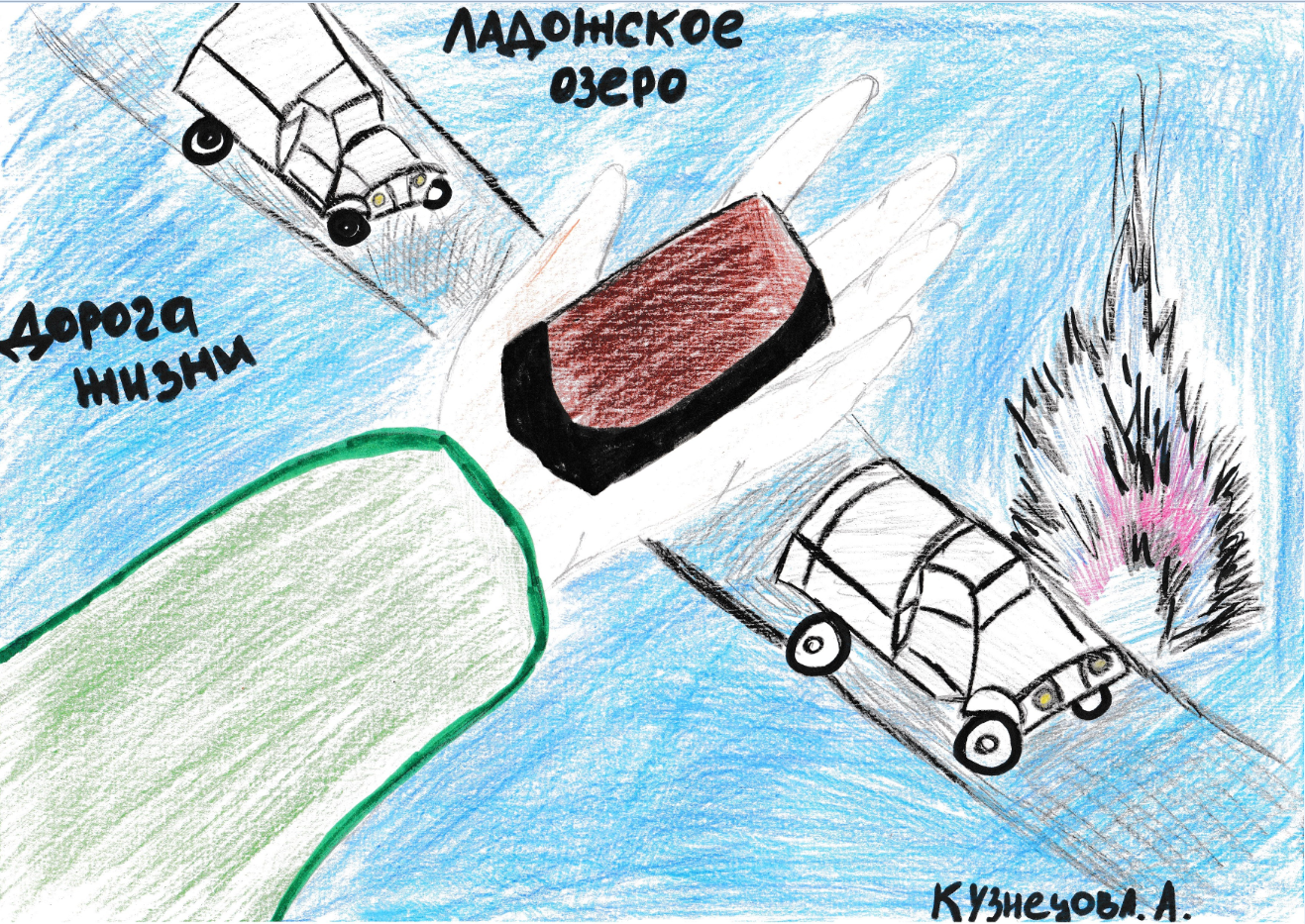 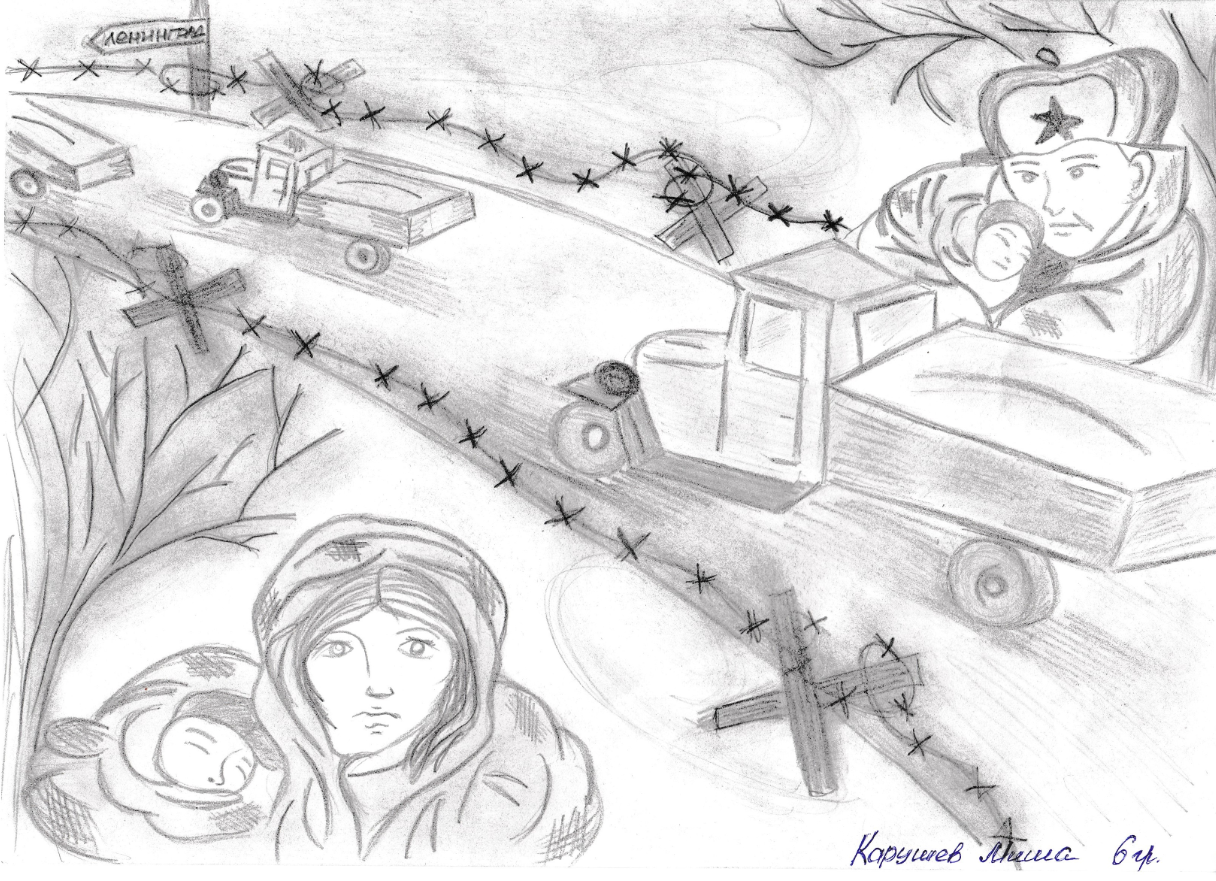 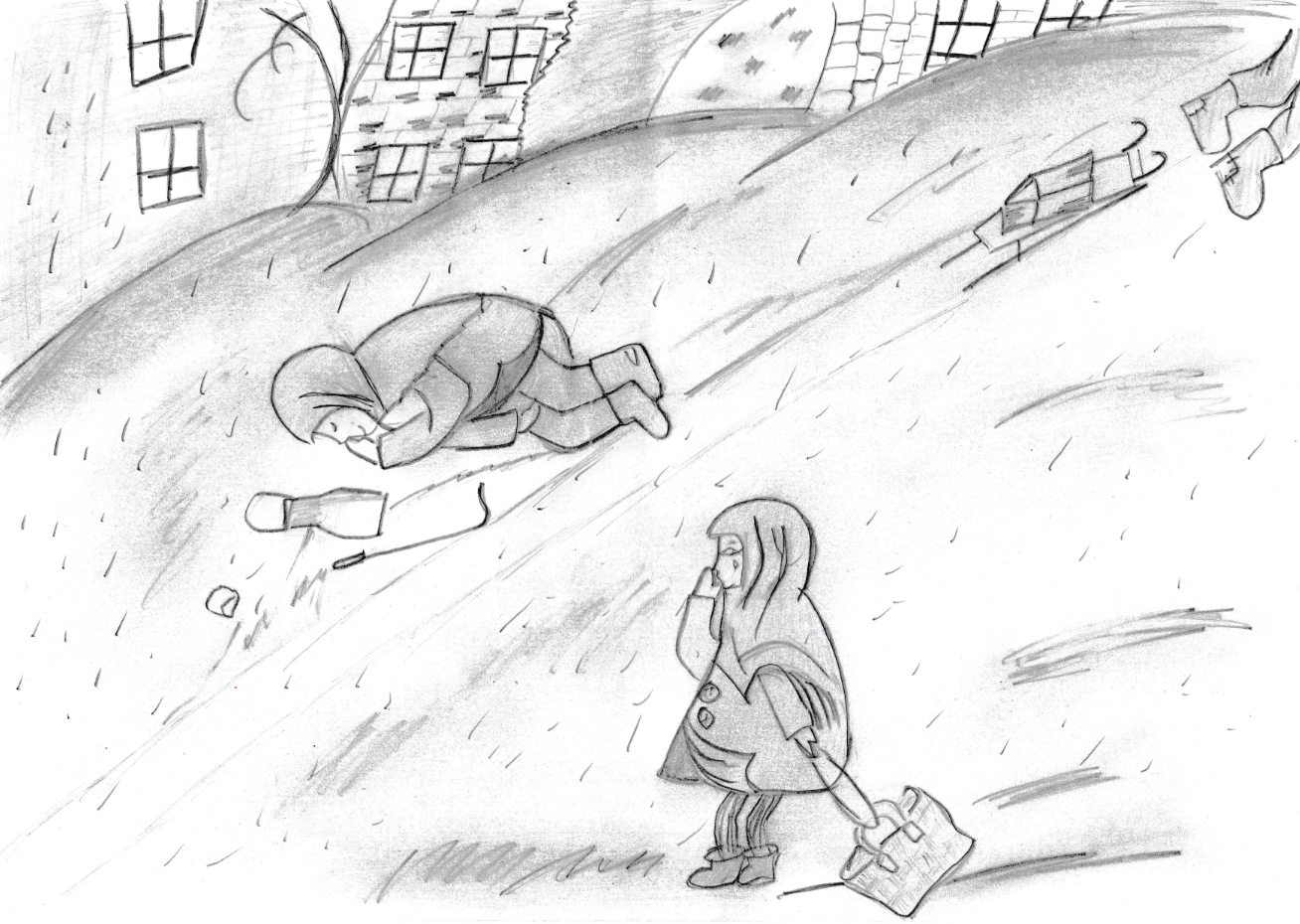 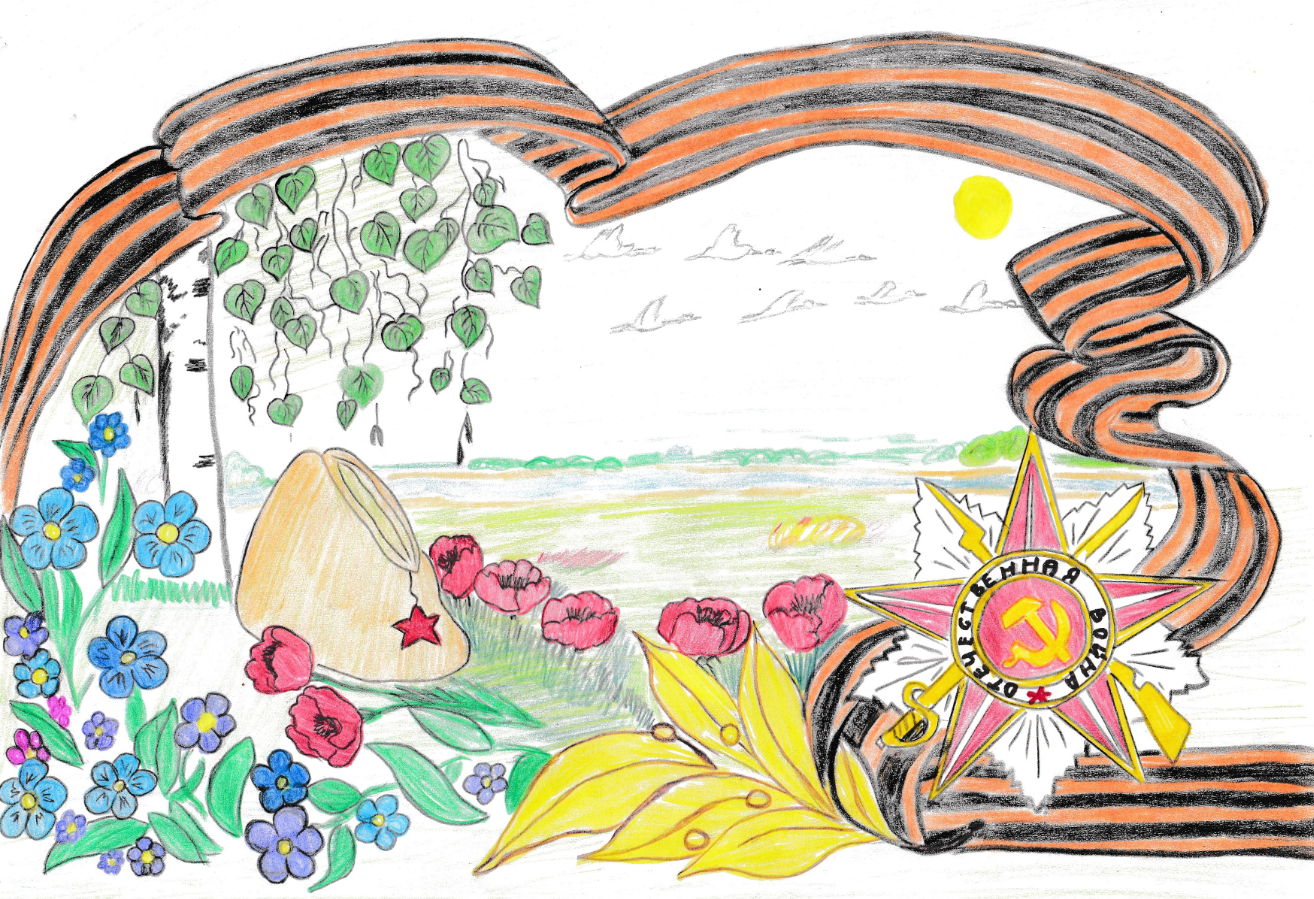 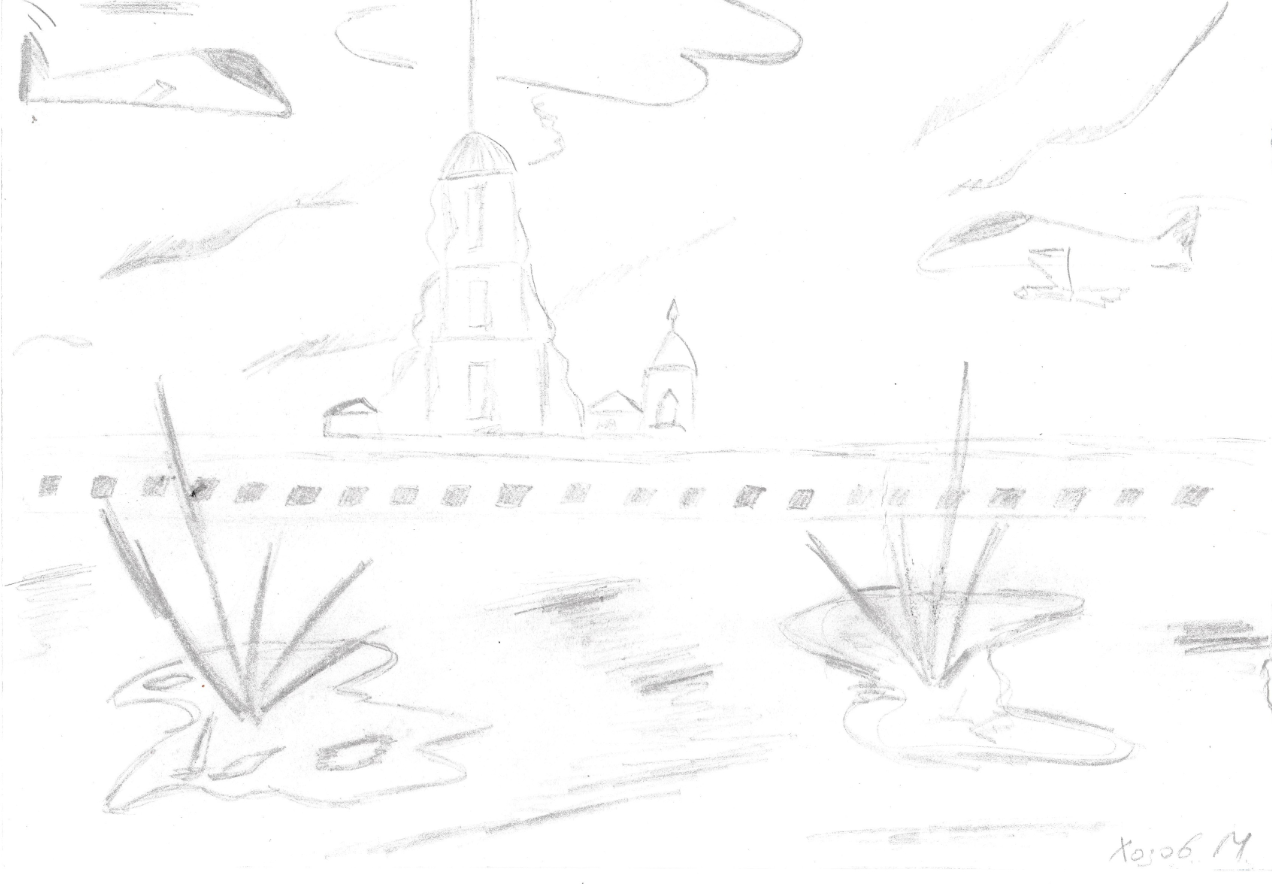 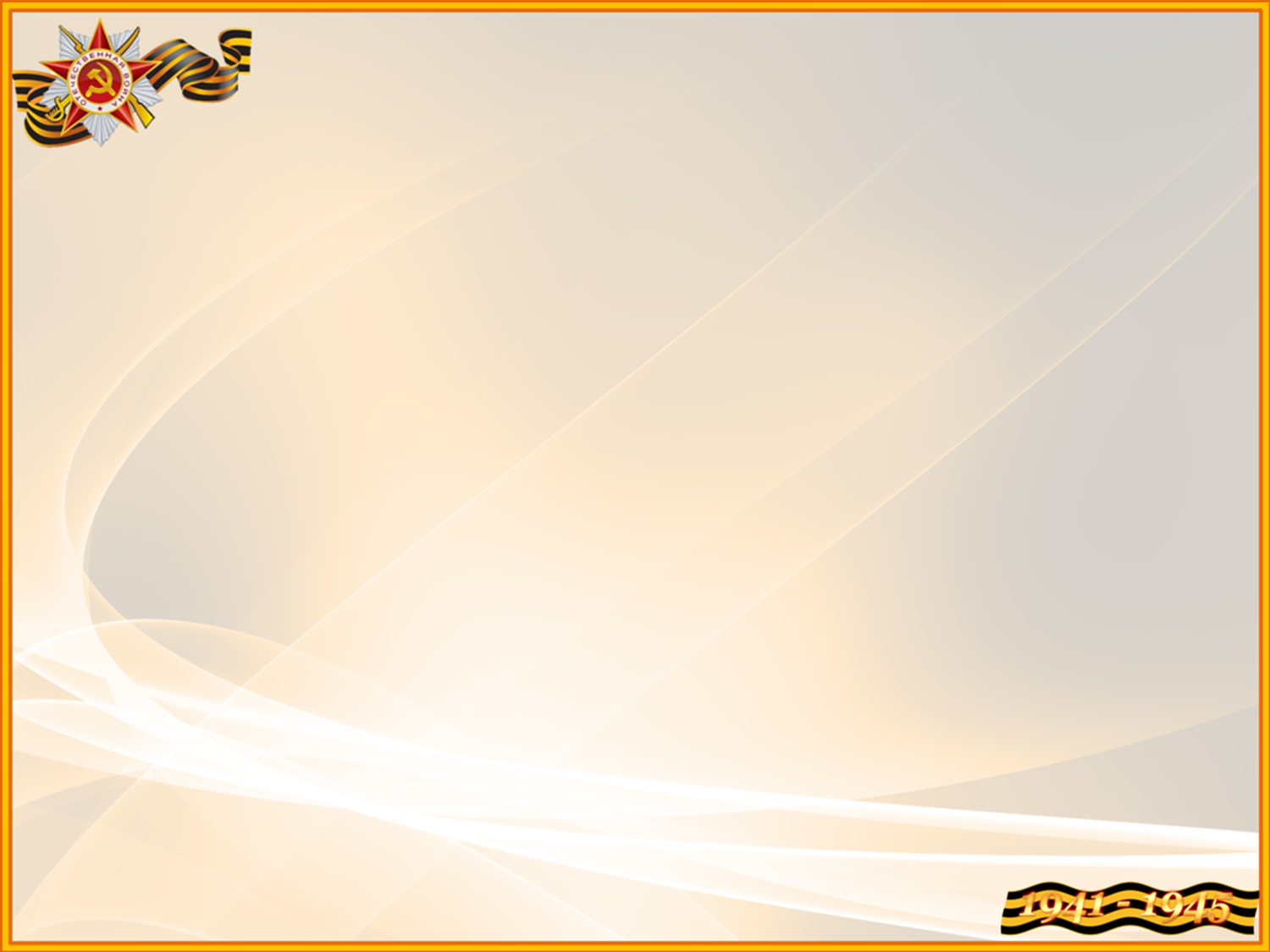 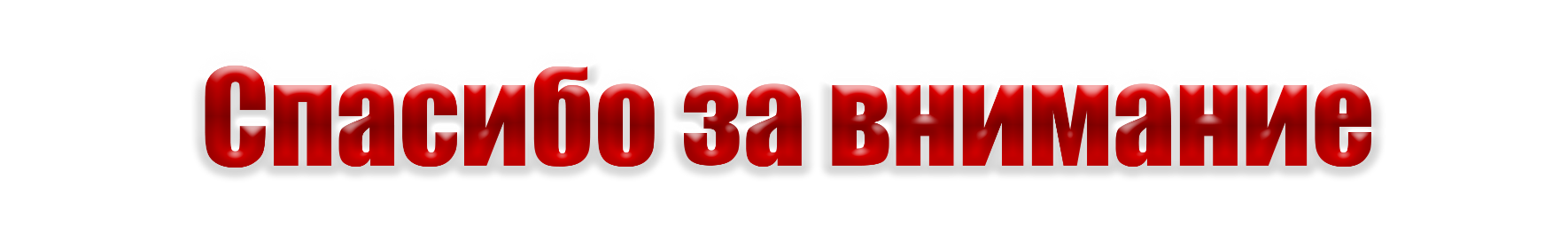 !